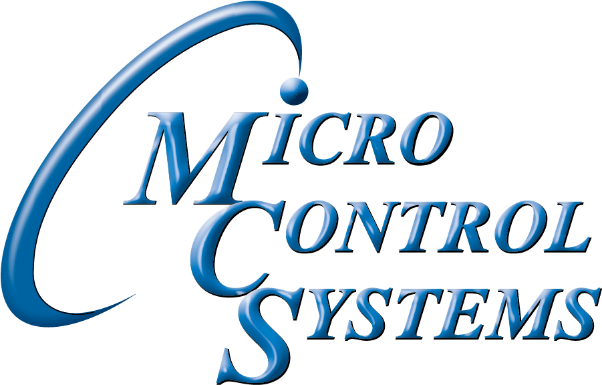 MCS-TOUCHSCREENS
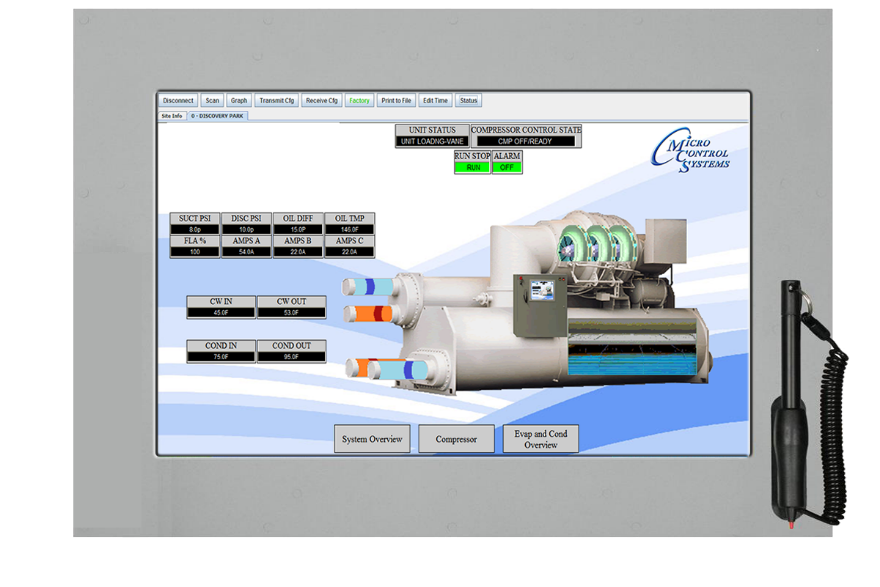 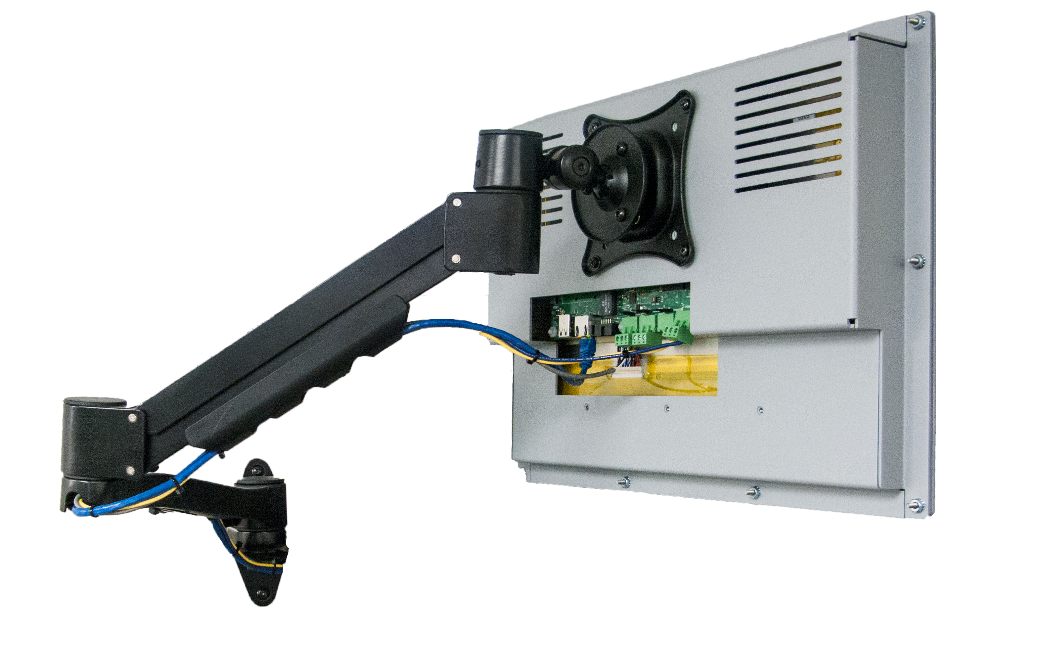 Support for all Products: support@mcscontrols.com
Application Specialist: Firmware/Software:  applications@mcscontrols.com
Sales for all products: sales@mcscontrols.com
General Pricing and Orders – orders@mcscontrols.com
Status-Orders and Shipping - orders@mcscontrols.com
RMA (Return Merchandise Authorization) - orders@mcscontrols.com
Revision - 4.3 2/24/2022
2008 -  MCS Introduces 1st Touchscreens
2014 MCS Introduces next generation of High-Resolution Touchscreen 15.4”
2017 MCS Introduces High Resolution Touchscreen 10.1”
The TOUCH-10.1 and TOUCH-15.4 are touchscreen interfaces designed to simplify user access with the MCS-Magnum utilizing MCS-Connect to provide both graphics and service mode access to technicians.
Information and graphics on the TOUCH 10.1 and TOUCH 15.4 are shown on a high resolution (1280x800) LCD display with LED backlighting, which will guarantee long-life operation.
[Speaker Notes: First Touchscreens were introduced, MCS-TOUCH-PC 10.2 and MCS-TOUCH-PC15, operating system, Windows XP.
In 2014, the operating system was changed to LINUS operating  system.]
MCS-TOUCH-10.1
MCS-TOUCHSCREEN 10.1 fits Small, Medium and Large Enclosures.
Use with Vesa Mount and display in your office or mount separate from your control enclosure.
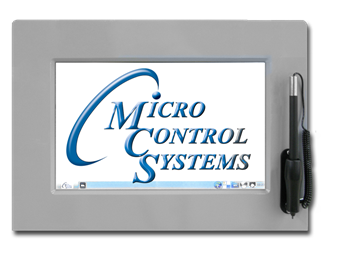 FRONT
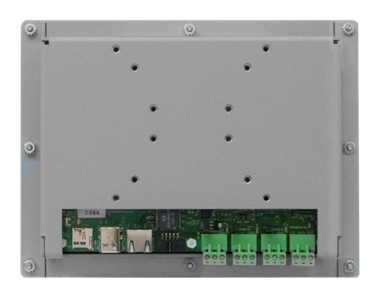 BACK
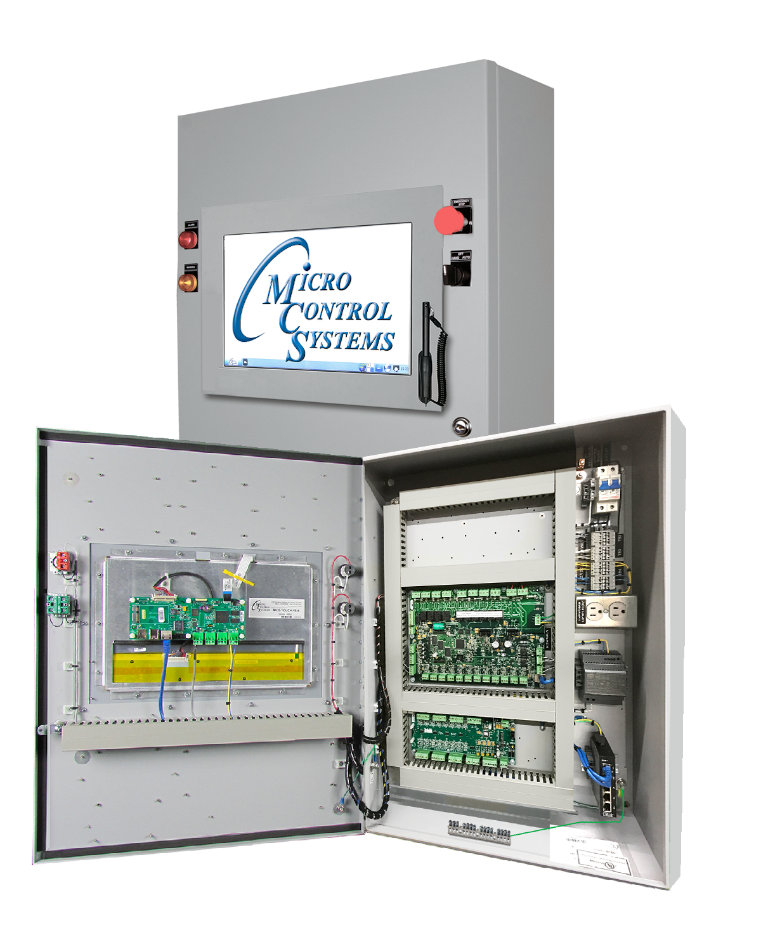 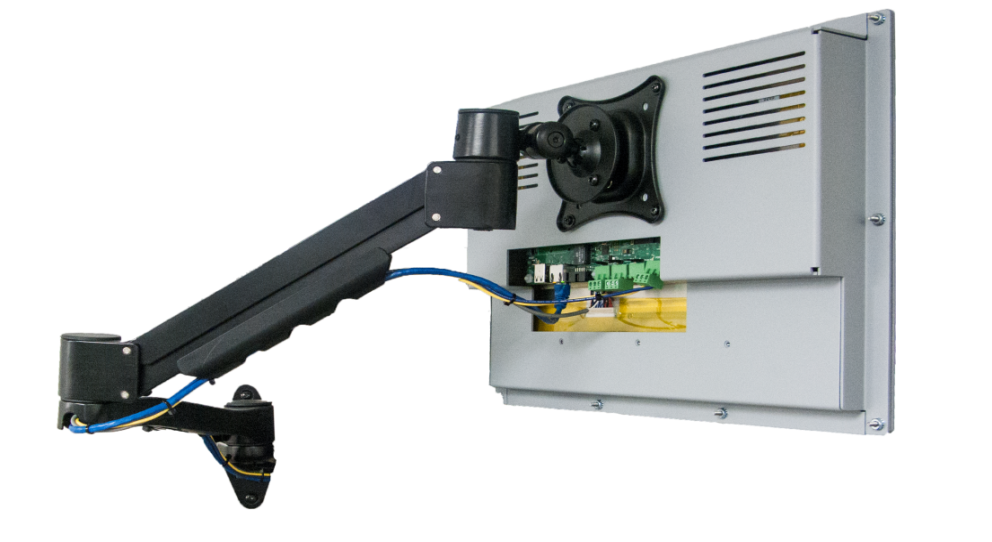 [Speaker Notes: MCS-TOUCH-10.1 footprint helps the technician see the status and graphics better than the 7” touch. It can still be mounted in the small enclosures.]
MCS-TOUCH-15.4
Larger footprint, same high-quality resolution, fits Medium and  Large Enclosure
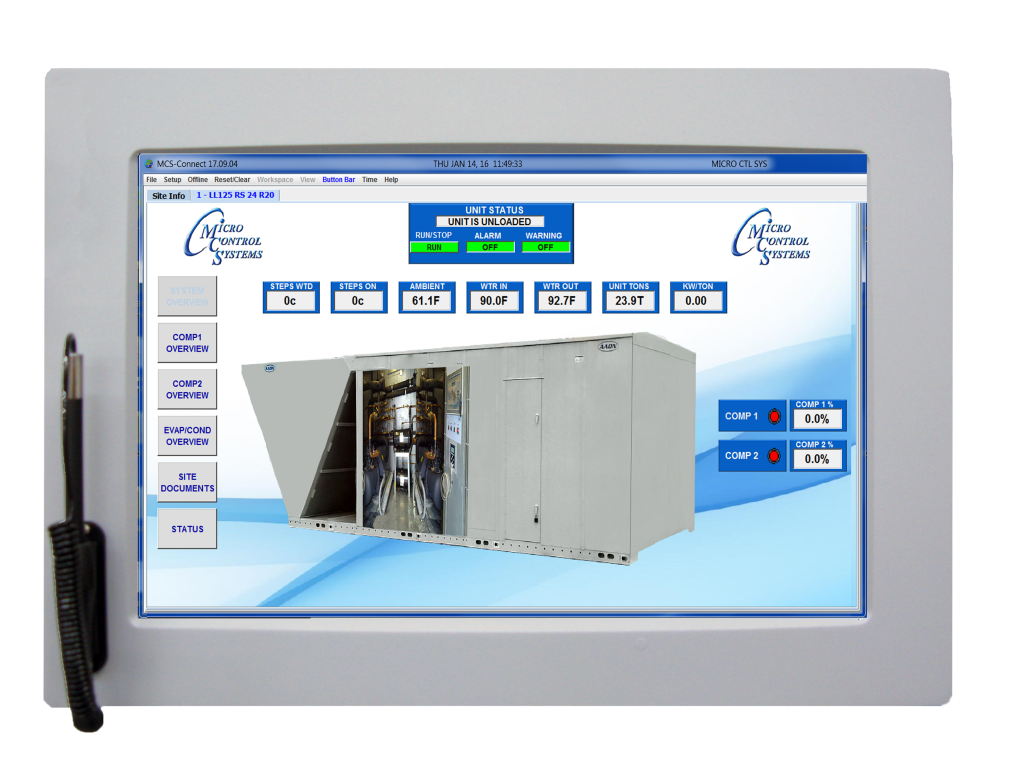 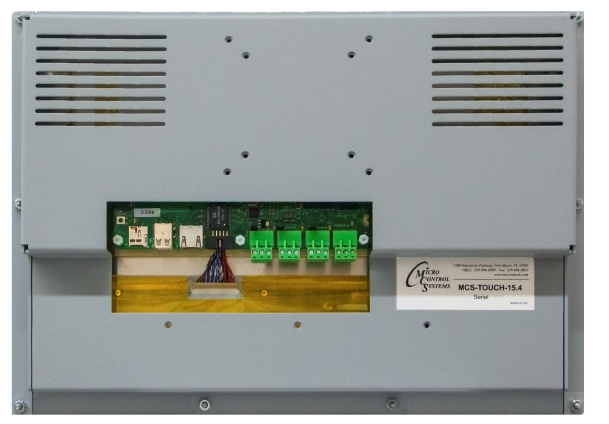 BACK
FRONT
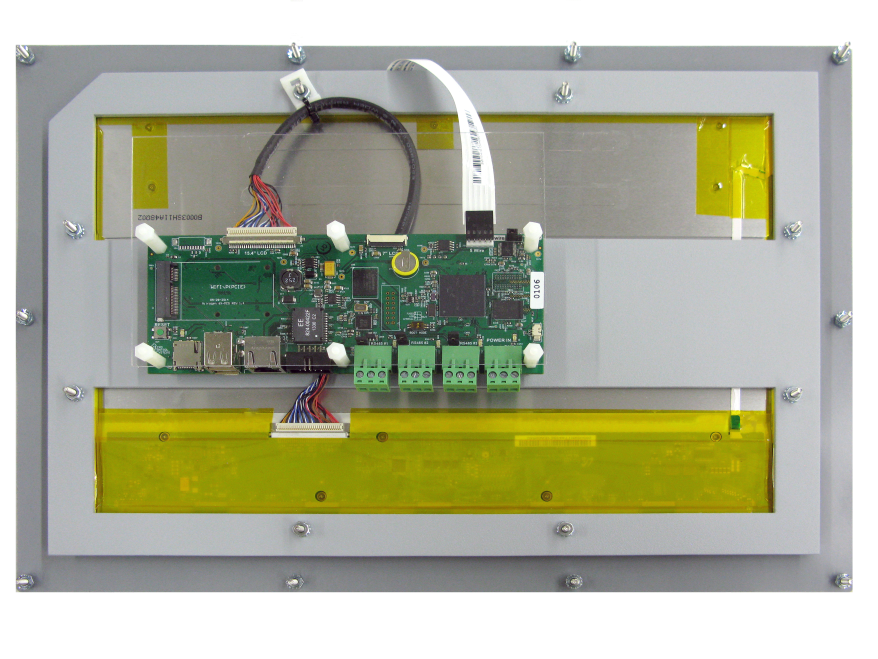 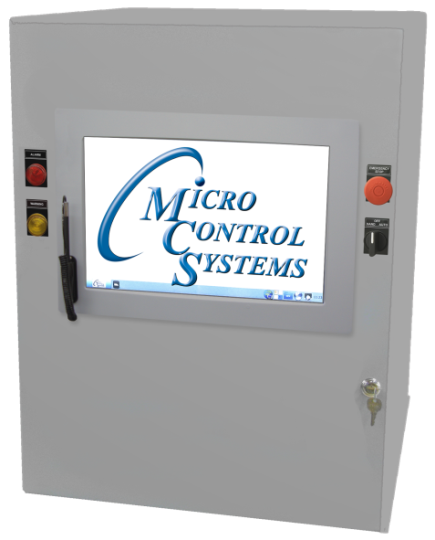 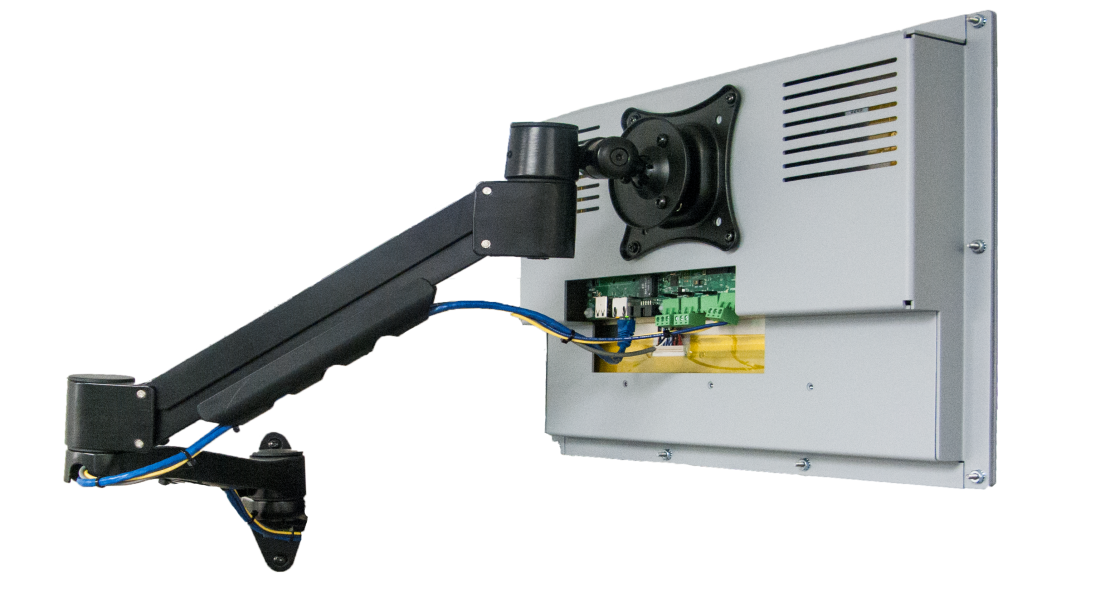 [Speaker Notes: MCS-TOUCH 15.4 is our most popular touchscreen. Remember all touchscreens, 7”, 10.1 and 15.4 all have the same memory and resolution. 
All are built using the gasket for an environment seal for a NEMA 4 rating.]
MCS-TOUCH-10.1” and 15.4”
Various Enclosurers used with touchscreens
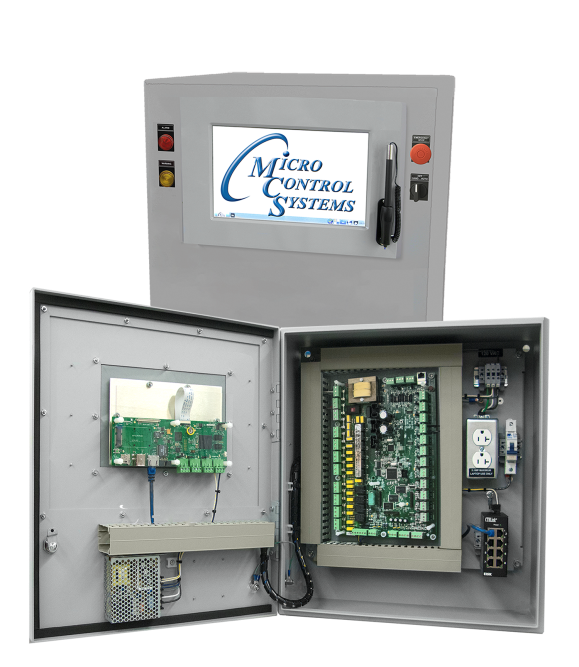 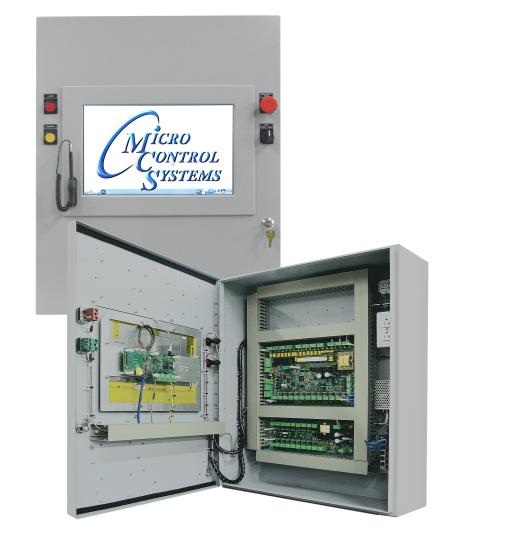 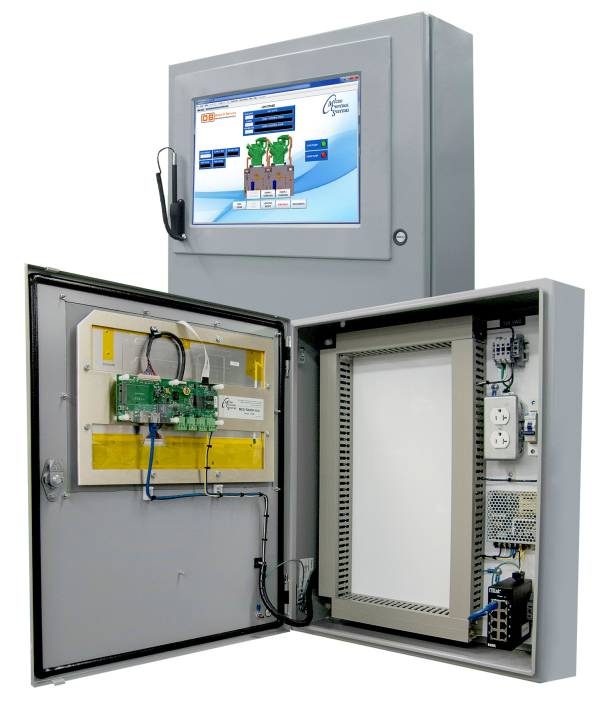 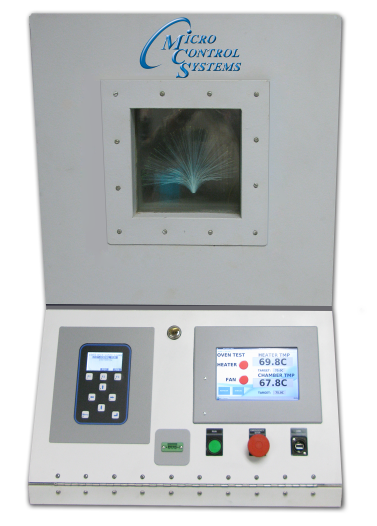 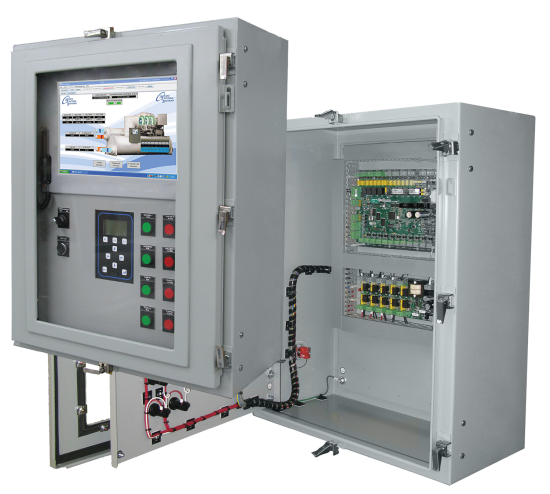 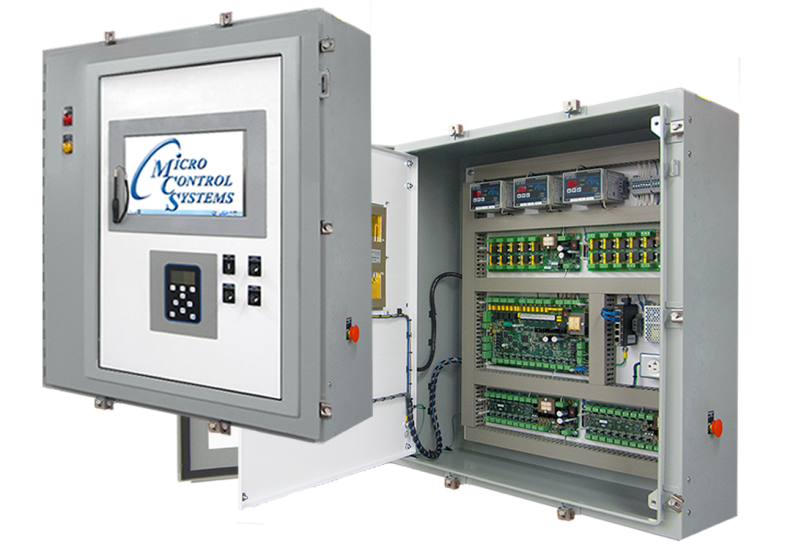 The MCS Touchscreens are suitable for installation for both indoor and outdoor applications. 
Utilizing a gasket for an environment seal provides the units with a NEMA 4 rating.
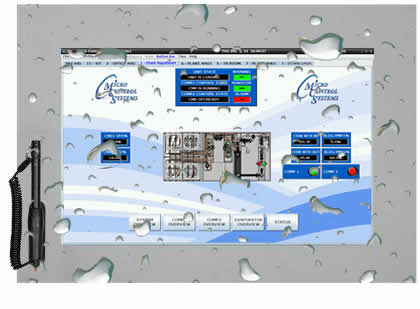 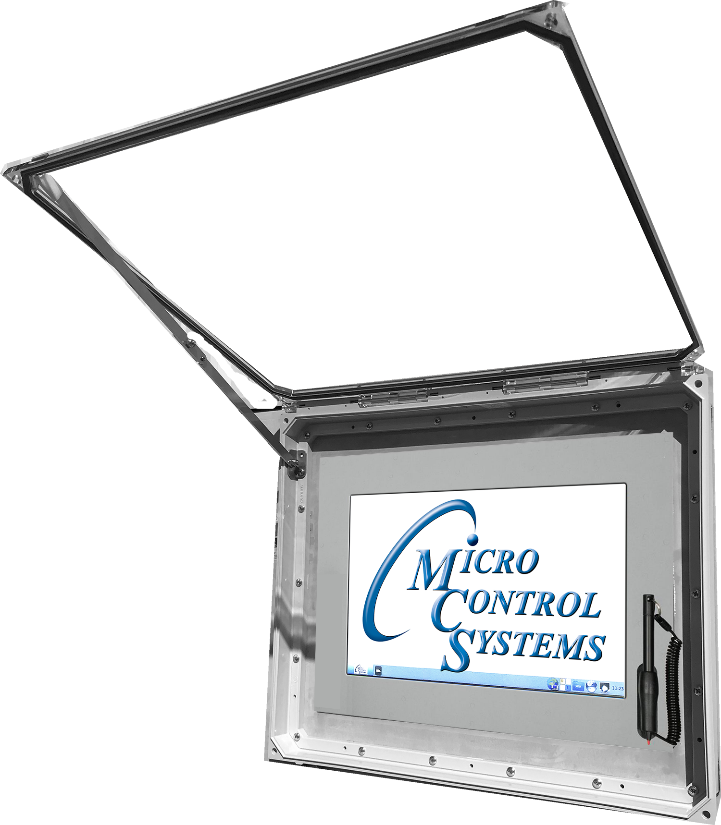 Optional Cover kit available
[Speaker Notes: REMEMBER, is using in a wet environment or outdoors, the touchscreen should be installed in a NEMA4 enclosure.]
MCS-TOUCHSCREEN
MOTHERBOARD - FRONT
5 wire connection
15.4 Touchscreen
Freescale i.MX6 
Dual Core 800mhz
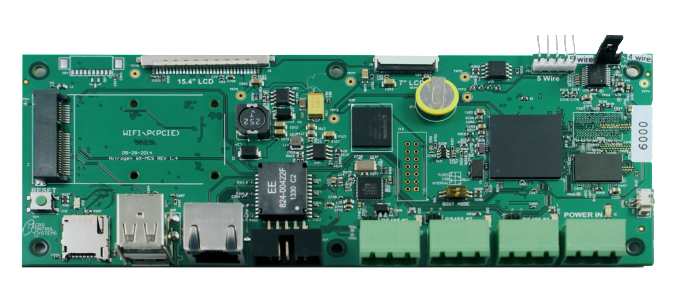 16 GB EMMC
Flash Memory
15.4IN LCD Connector
2 GB DDR3 Memory
Reset
Switch
MICRO
SD Slot
2 - USB 
Ports 2.0
+12 V DC
Power Input
3 - RS 485 
Communication Ports
Ethernet 
Port
MCS-TOUCHSCREEN
MOTHERBOARD - BACK
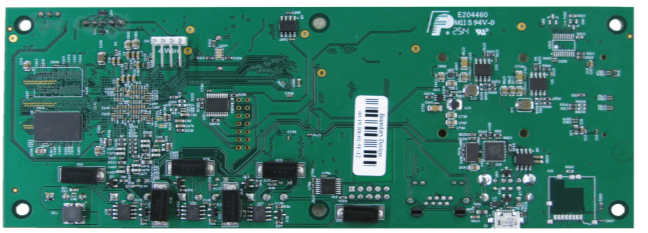 INCLUDED COMPONENTS
12 VDC 90W 
Single Output Power Supply for Touchscreen 
Resistant to short circuiting, overloading and over voltage
Operating temperature up to 700C
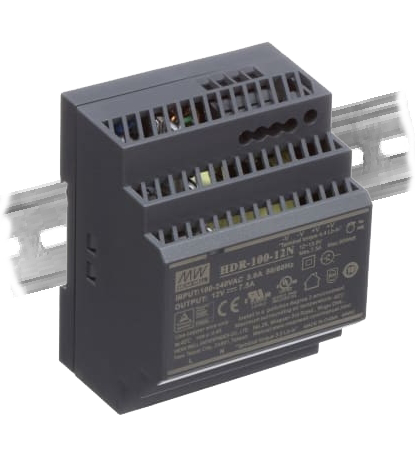 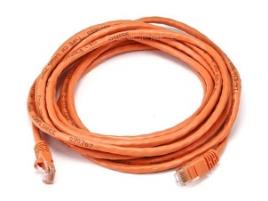 Ethernet Crossover Cable
7ft CAT 5e Crossover Patch Cord
Orange
MCS-TOUCH – CONNECTION 
RS-485 TO ONE MCS-MAGNUM
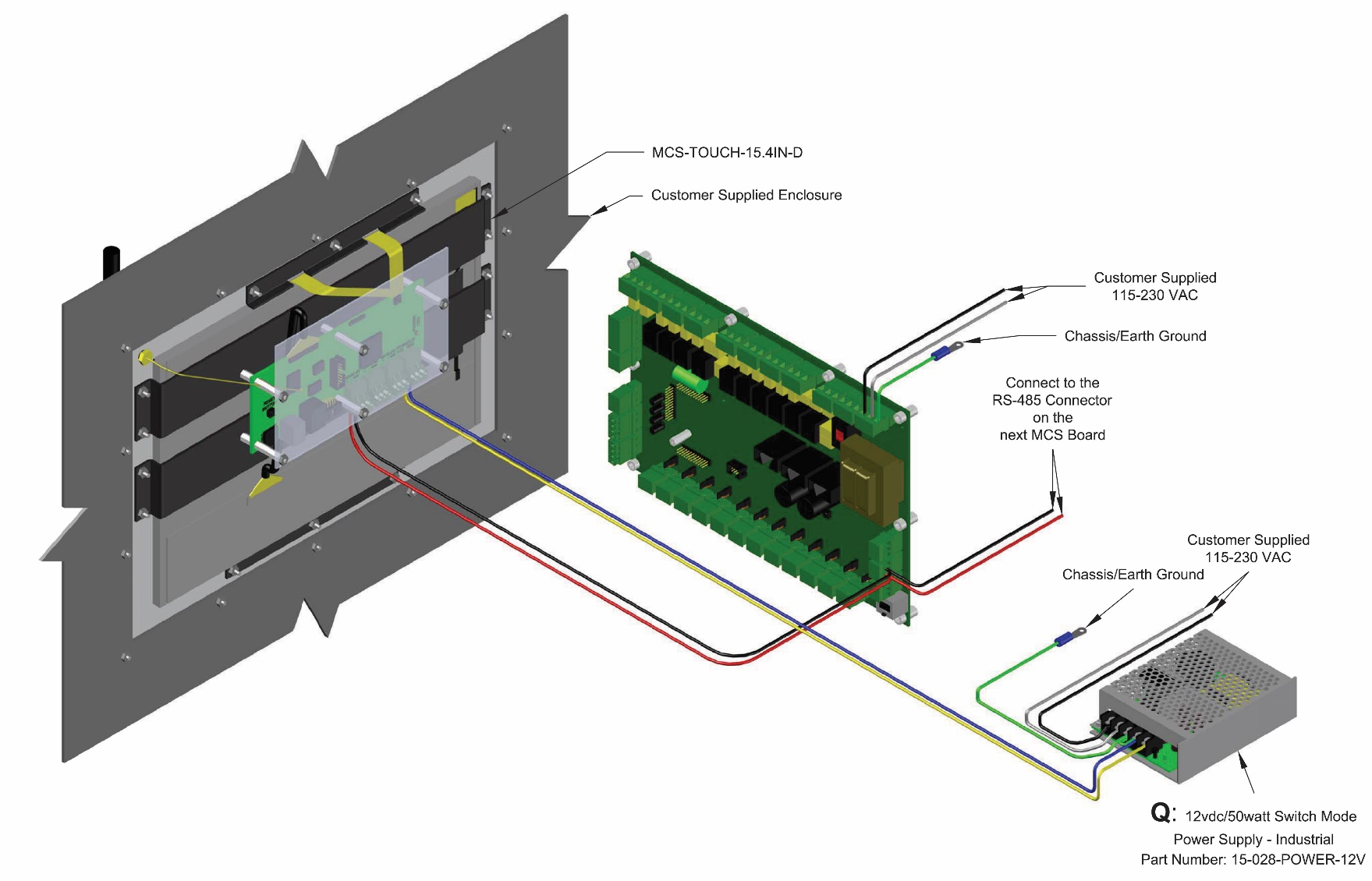 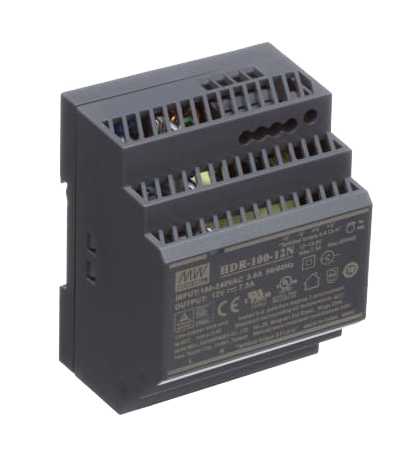 MCS-TOUCH – CONNECTION 
ETHERNET TO ONE MCS-MAGNUM
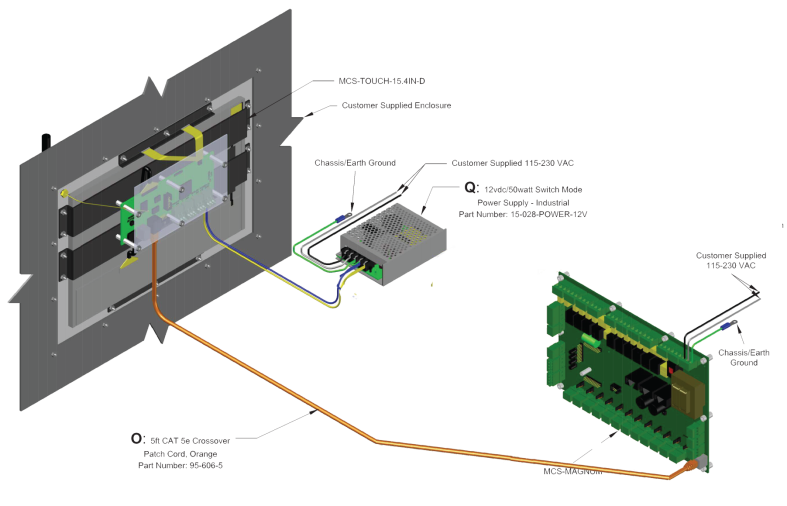 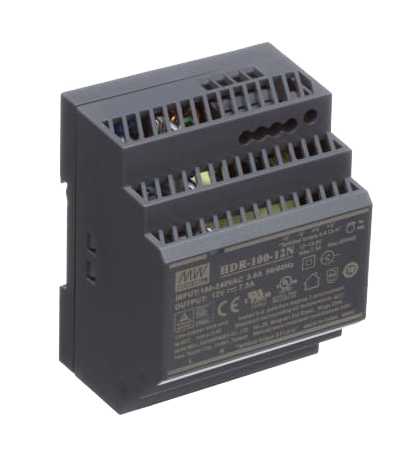 MCS-TOUCH – CONNECTION 
ETHERNET TO MULTIPLE MCS-MAGNUMS
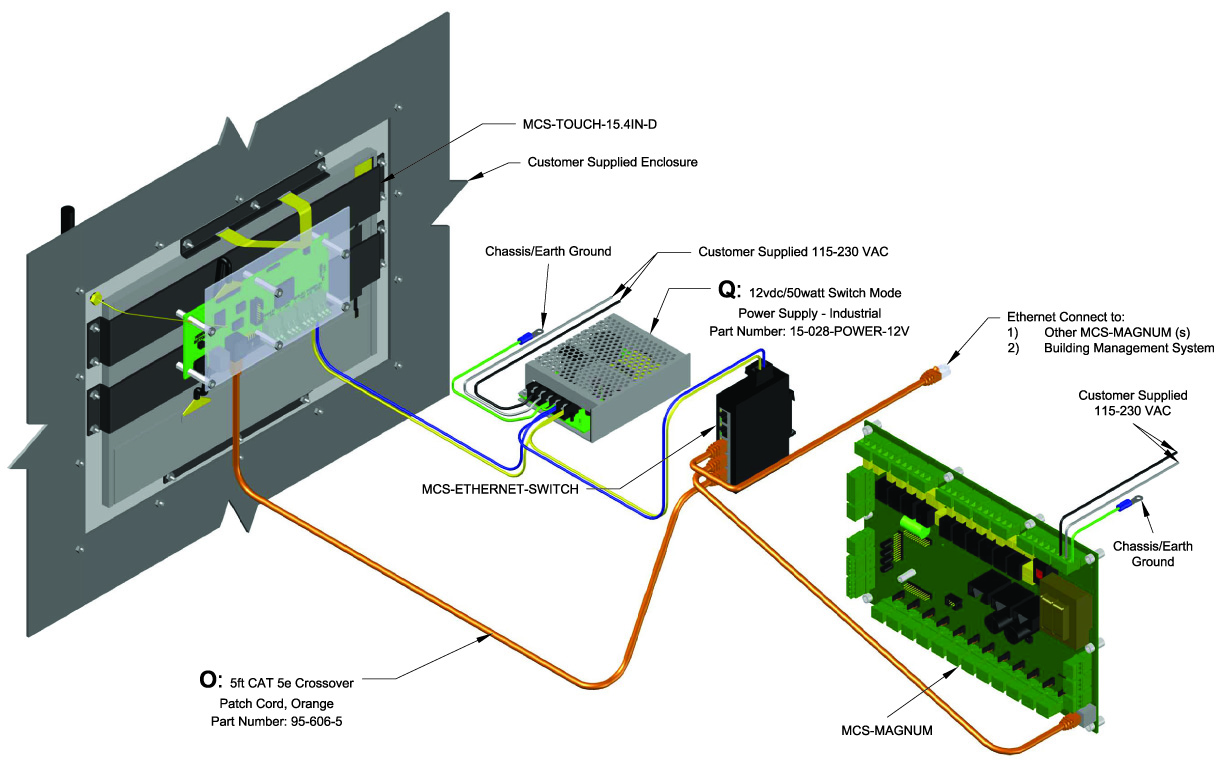 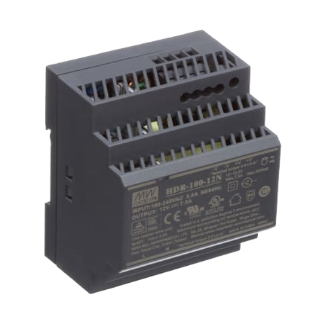 The MCS-TOUCHSCREEN can connect to up to 60 MCS Controllers at once and supports RS485 or Ethernet  networking while connected to MCS-MAGNUMS.
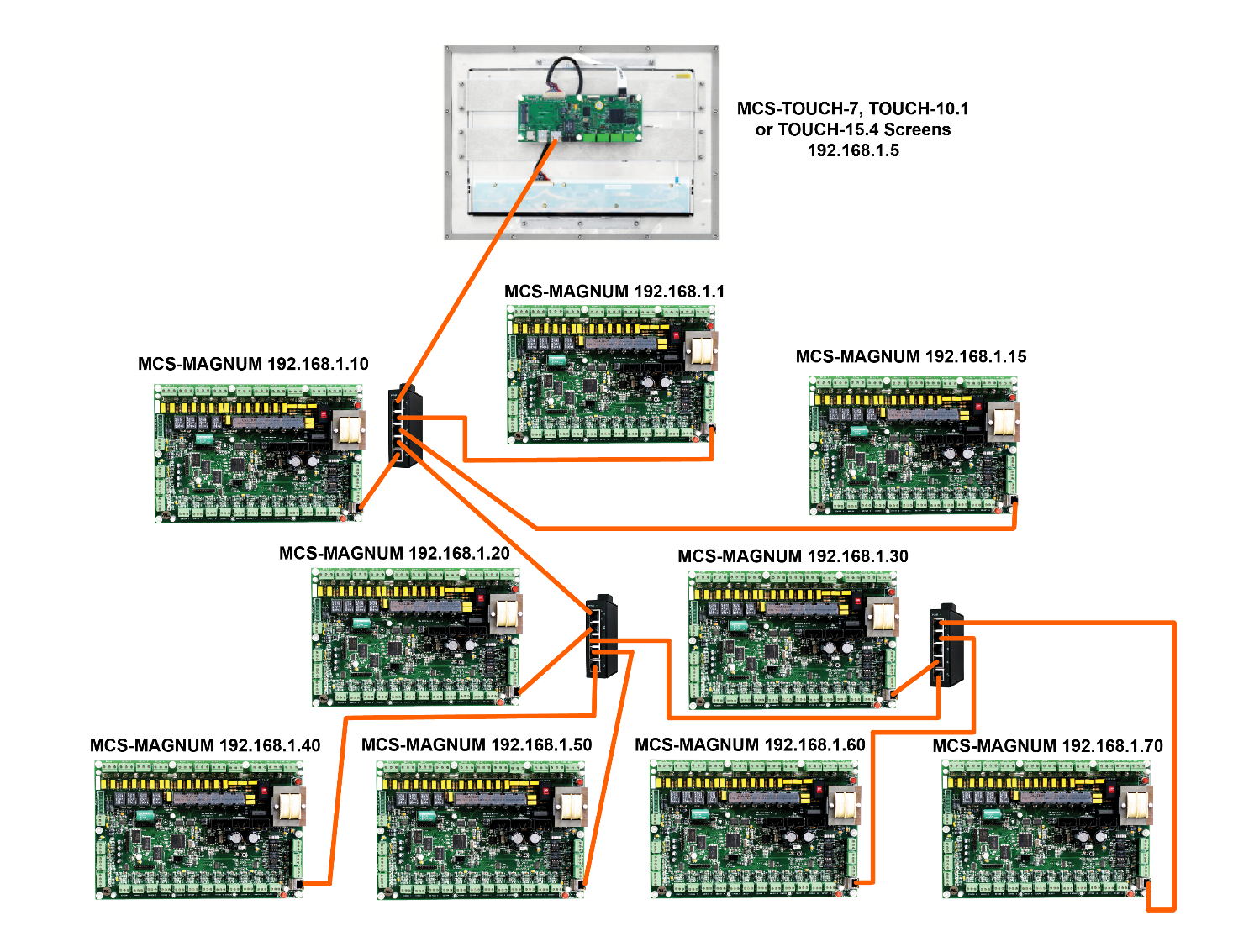 Magnum to one Touchscreen
1
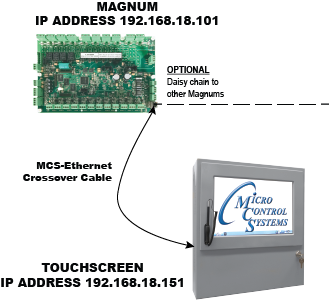 LOCAL ETHERNET COMMUNMICATION
Multiple Magnums to one touchscreen
2
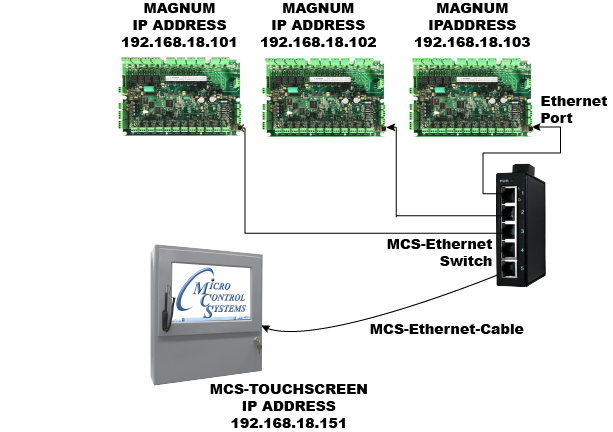 Remote Communicating
 to Touchscreen
RS485 COMMUNMICATION
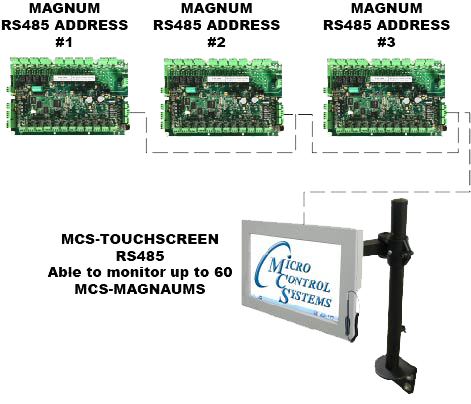 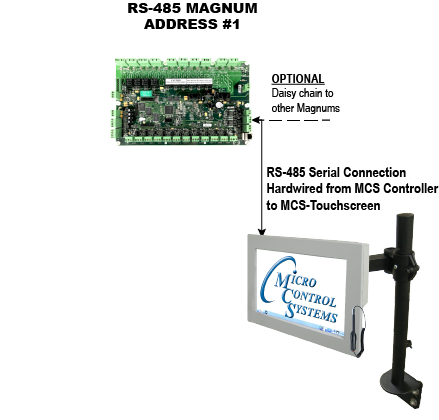 3
Any Questions on how to setup wiring to the Touchscreen
Ethernet?  RS-485?
Touchscreen Exercise 1
Can a Touchscreen be mounted indoor and or outdoor?
YES, they utilized a gasket for an environment seal which provides a NEMA4 rating. Remember, if mounting outdoors or in a wet environment, you should use a NEMA4 enclosure.
What is the Memory storage of the Touchscreens?
16 GB EMMC Flash Memory, 2GB of DDR3 RAM Memory
How many USB PORTS are available?
2 USB Ports, 1 Ethernet Port, 3 RS 485 ports, 1 MICRO SD Slot
Can you connect multiple MCS-MAGNUMS?
YES, 60 MCS Controllers can be connected using RS 485 or Ethernet networking. You can switch and monitor the status of each controller connected to the network.
Folders in MCS Tools / Utilities
Click - go to Onboard Keypad
Click - go to XtightVNCViewer
Touchscreen
Calibration
Click - go to Internet to 
MCS Website
LX Terminal Terminal Emulator
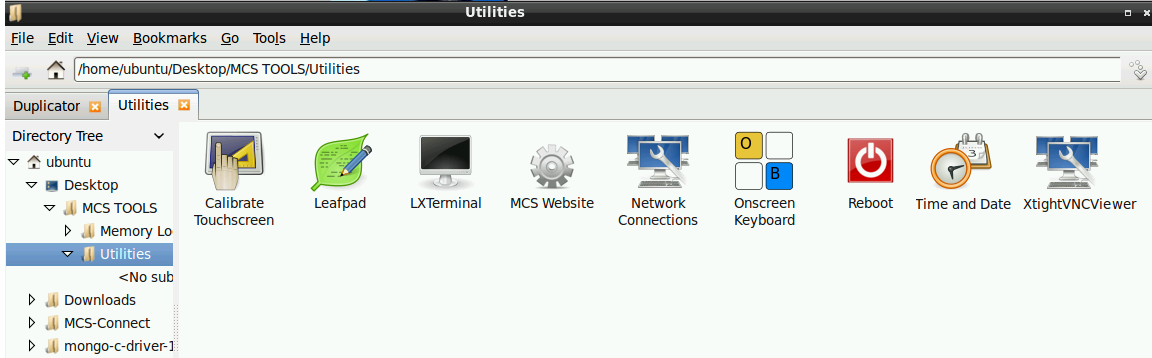 Click to change date and time
Reboot
Touchscreen
Leafpad – Text Editor
Network
Connections
[Speaker Notes: MCS Tools/ Utilities  is where you can find the files to make changes to NETWORK connections, date and time, etc.]
OnScreen Keyboard
Click to open onscreen keyboard at main screen
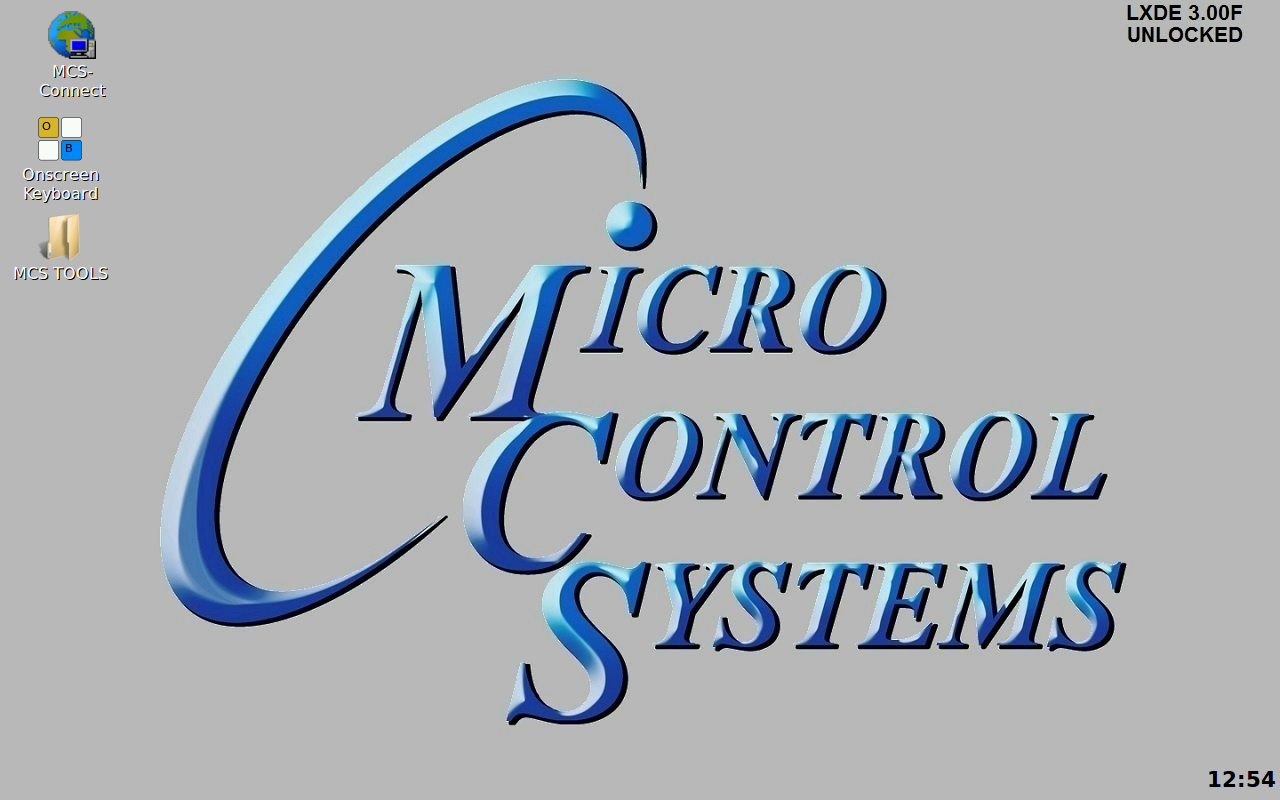 LOCKED
Click on ‘OnScreen Keyboard’
[Speaker Notes: You can get to the on screen Keyboard from the front menu screen or from the MCS-Tools / Utilities folder at the bookmark folder.]
OnScreen Keyboard
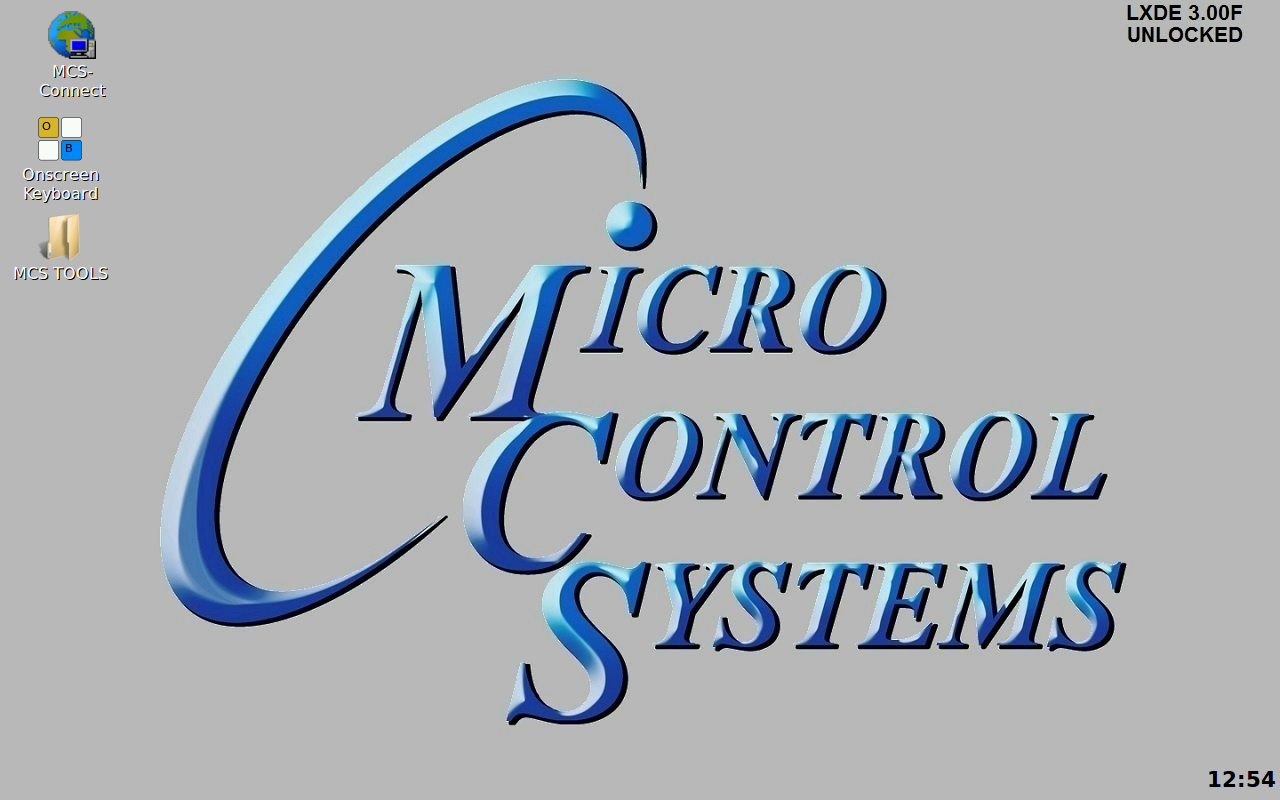 LOCKED
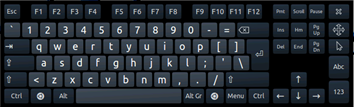 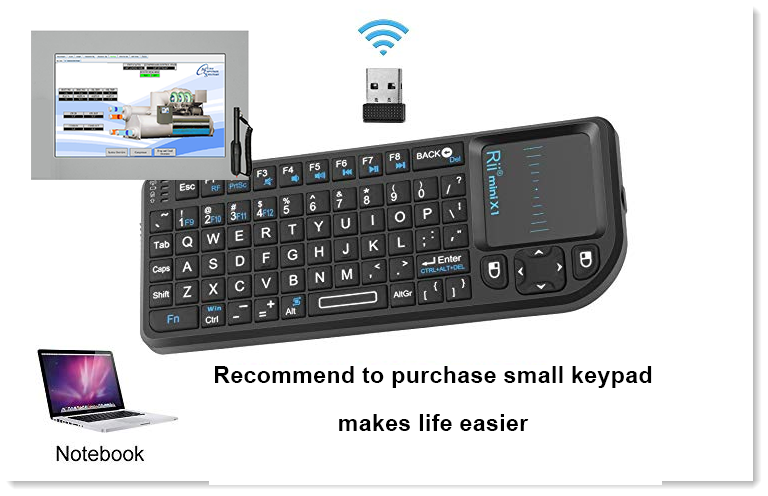 [Speaker Notes: Talk about using on board Keypad. We recommend to purchase a mini Bluetooth Keypad which makes it much easier to get around the touchscreen.
The onboard keypad is provided in case you don’t have your own portable keypad. The onboard keypad sits in your way, on top of the screen, it makes it difficult to enter adjustments, but it’s there if you need it.]
Locating the Files

Bookmarks, Networks 
&
Graphic Files
MCS Bookmarks
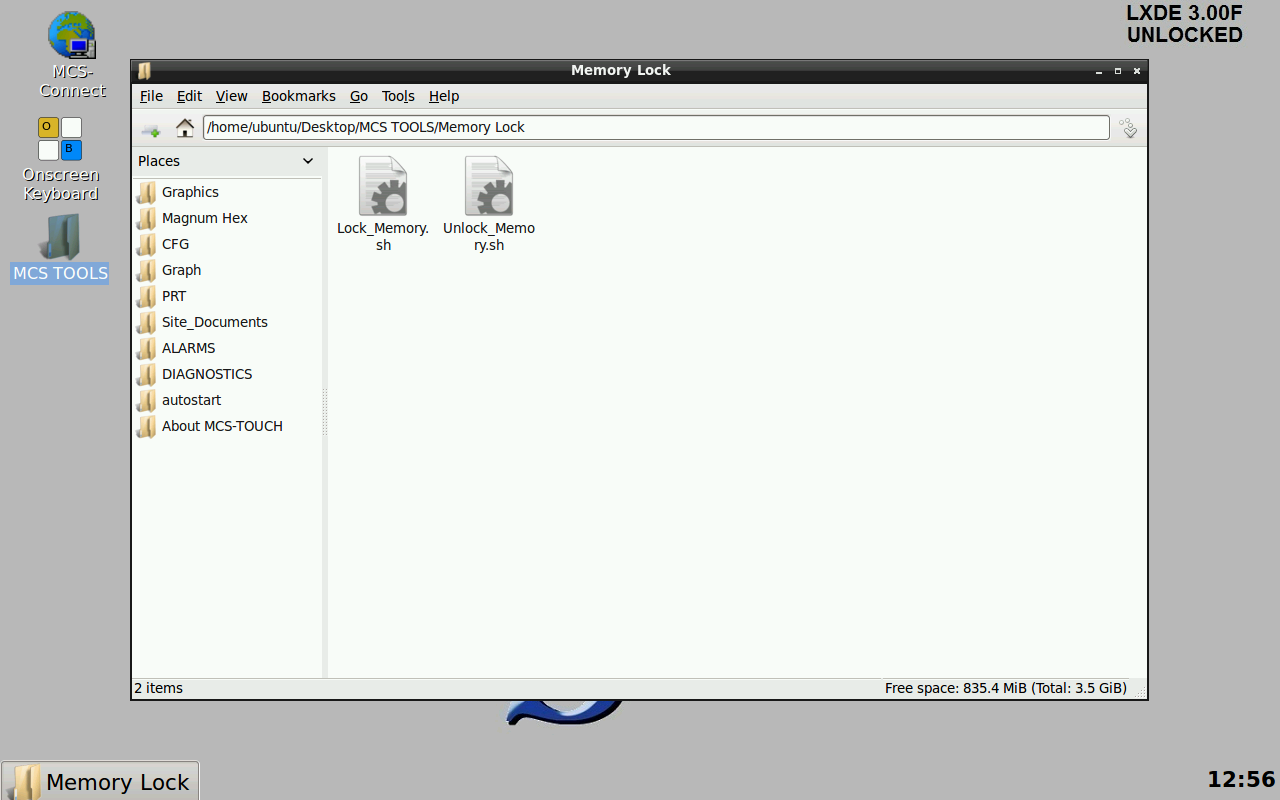 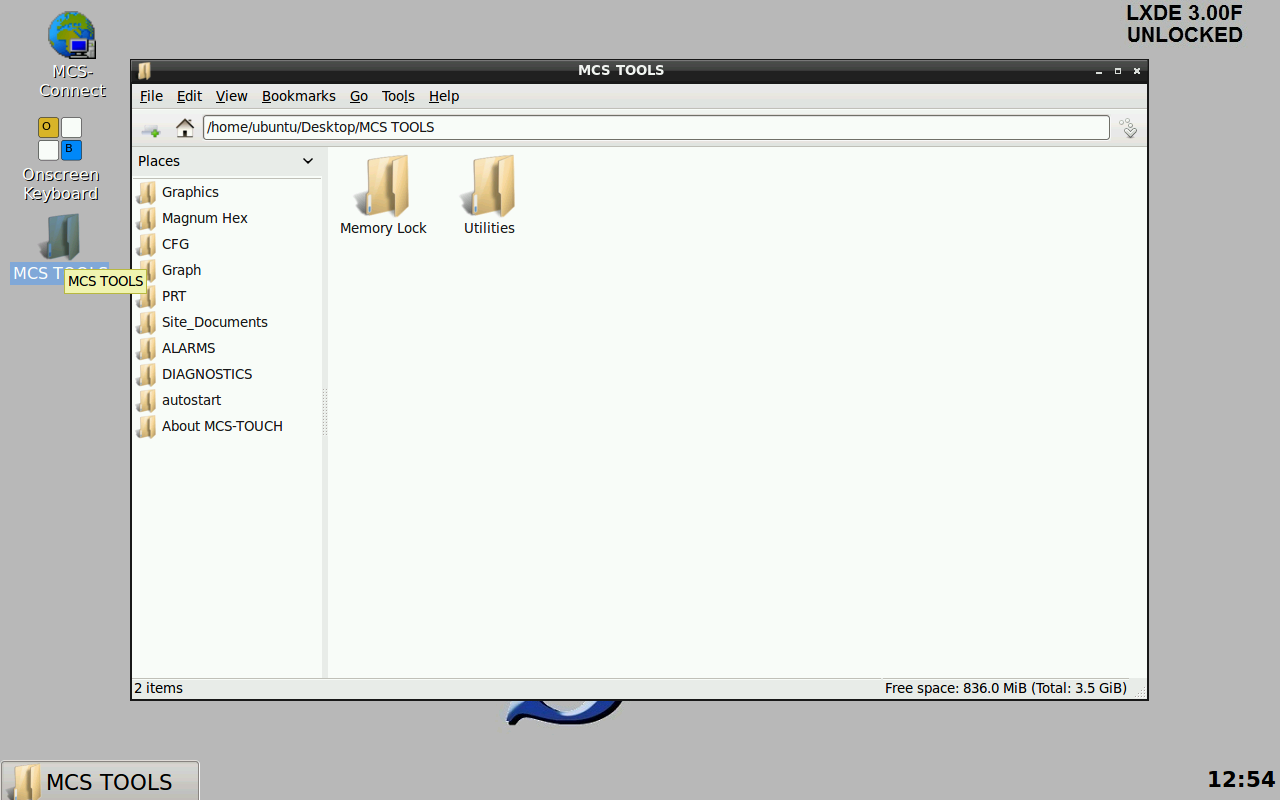 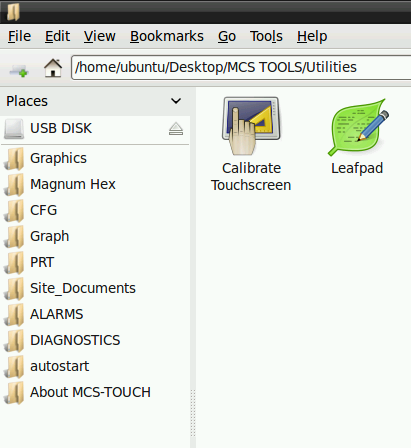 LOCKED
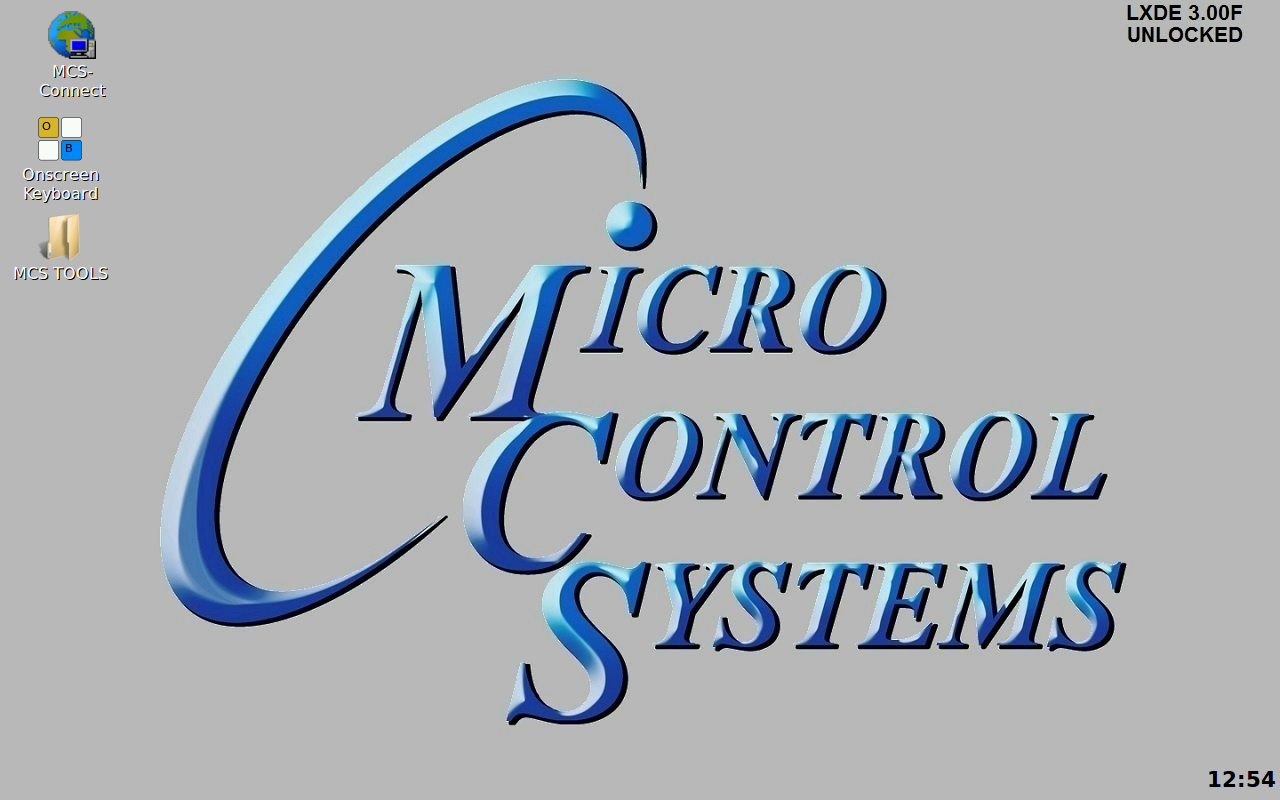 LOCKED
These are the bookmarks containing  files for your touchscreen that you will need
Click on 
‘MCS TOOLS’
[Speaker Notes: These are the folders and subfolders (Bookmarks) found on your touchscreen.]
BEFORE MAKING ANY CHANGES
UNLOCK THE TOUCHSCREEN
AFTER MAKING CHANGES
RE-LOCK THE TOUCHSCREEN
Memory Lock
Click on Memory Lock Folder located in MCS TOOLS FOLDER
LOCKED
LOCKED
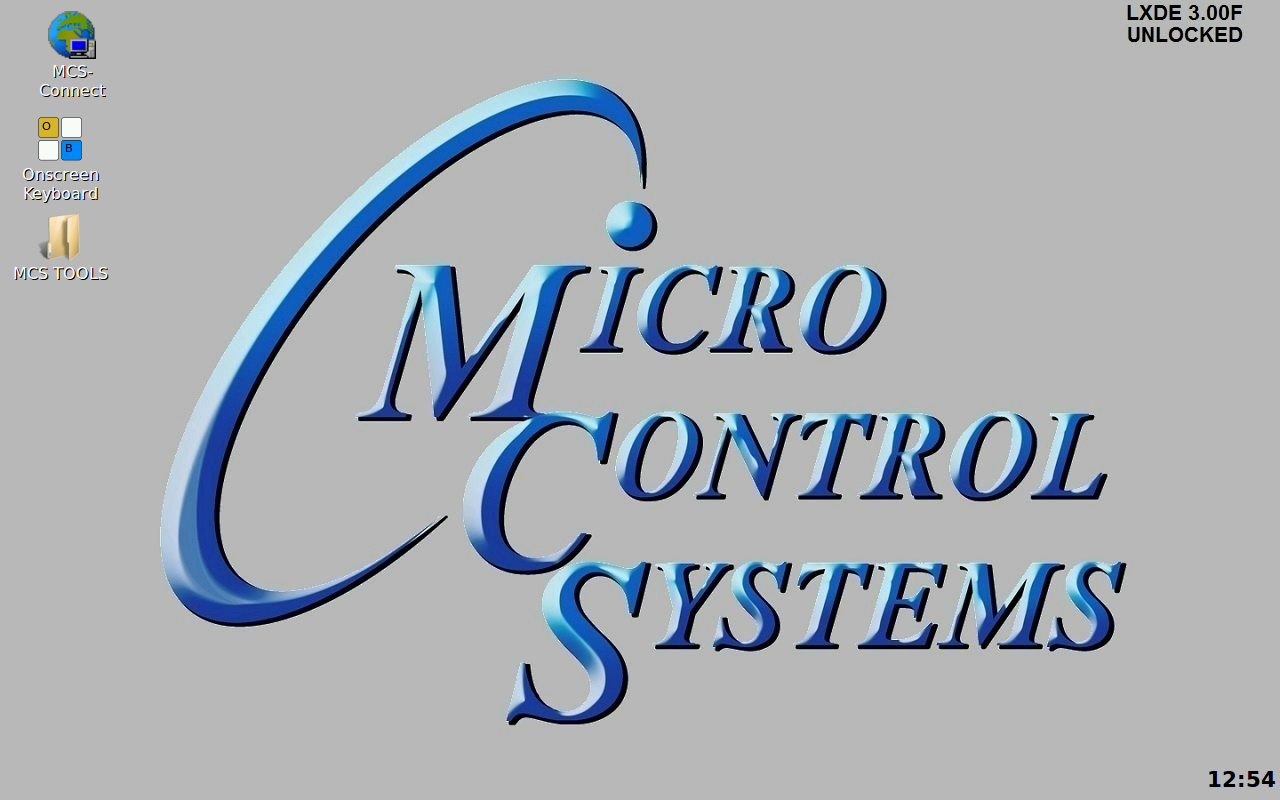 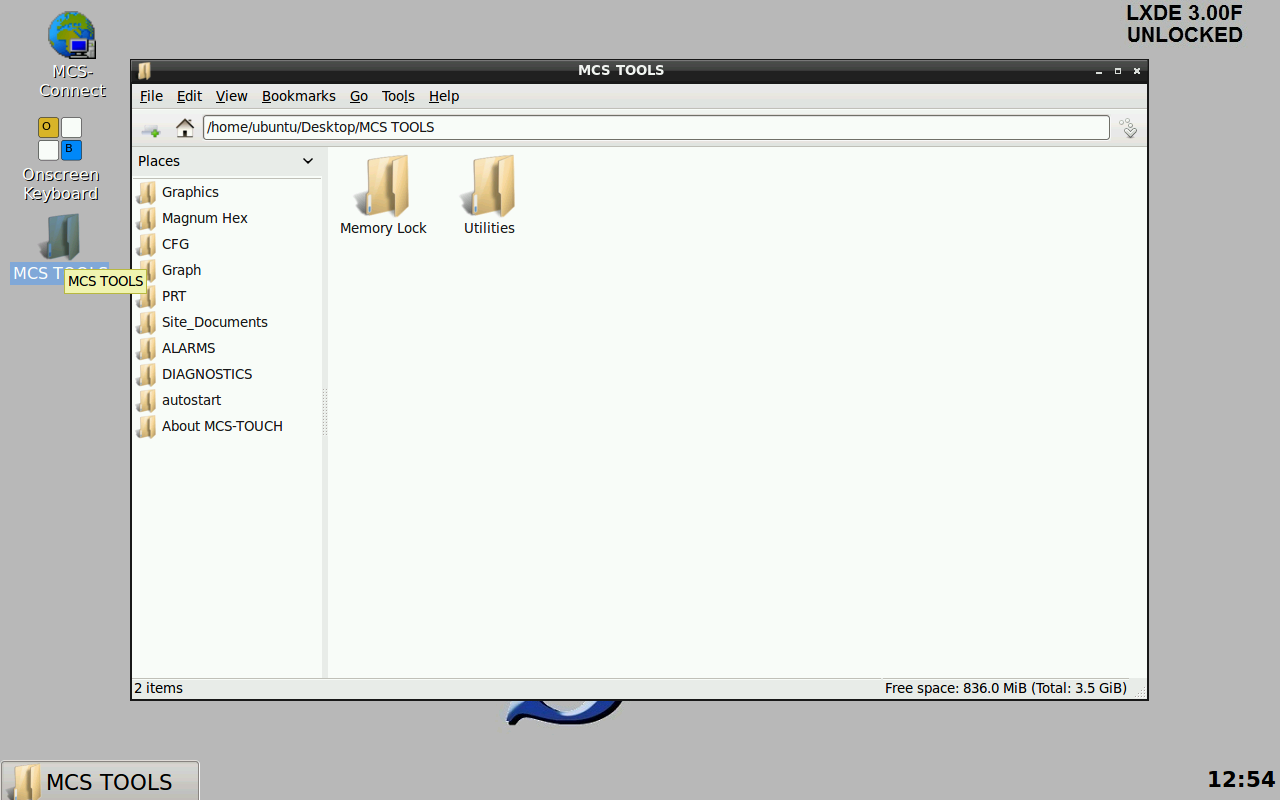 Shows status
Locked
Click on 
‘MCS TOOLS’
[Speaker Notes: You will notice in the upper right corner of the touchscreen, at the main menu it will show whether the touchscreen is LOCKED or UNLOCKED.
If the touchscreen is set in full screen mode, you will need to exit to the main menu to see if it is locked or unlocked.
Also, at the main menu, you can see the current version number for the operating system. Again, if you don’t unlock the touchscreen, changes you make will not be saved.]
Memory Lock
Shows lock status
Unlocked
Double click the Unlock_Memory.sh then press execute
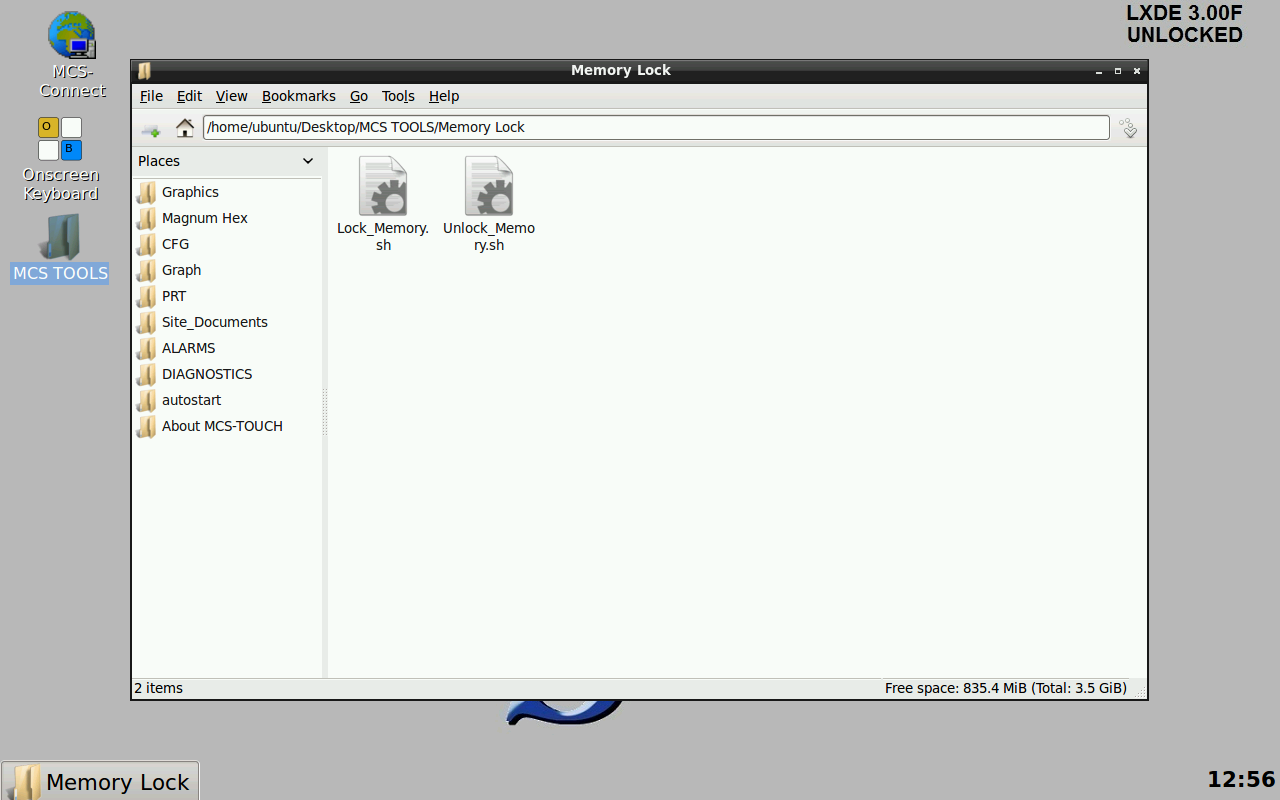 LOCKED
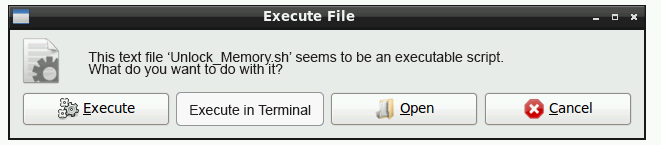 The touchscreen will restart and show ‘Unlocked’
[Speaker Notes: When you double click the ‘Lock Memory’ or ‘Unlock Memory, the screen will ask you to execute the script and restart the touchscreen.
Depending on how your ‘Autoexec file’ is set, you will either re-boot to the status screen or to your ‘Graphics Screen’.]
Setting or Changing Network Connection
Setting Network Connections
At main screen click on MCS TOOLS
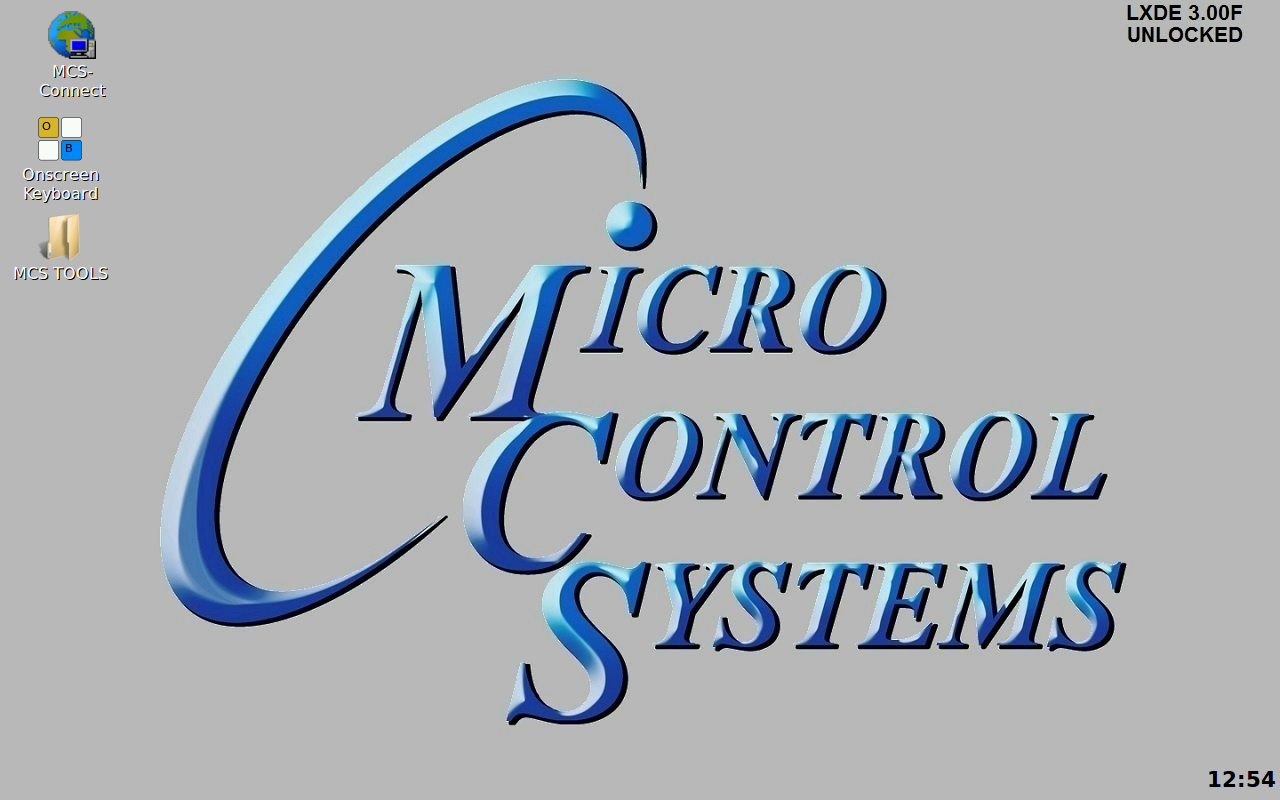 Click on 
‘MCS TOOLS’
[Speaker Notes: Click on the MCS-TOOLS to find the ‘UTILITIES’ where the NETWORK CONNECTIONS sub folder is located.]
Setting up Network
Click on Utilities Folder
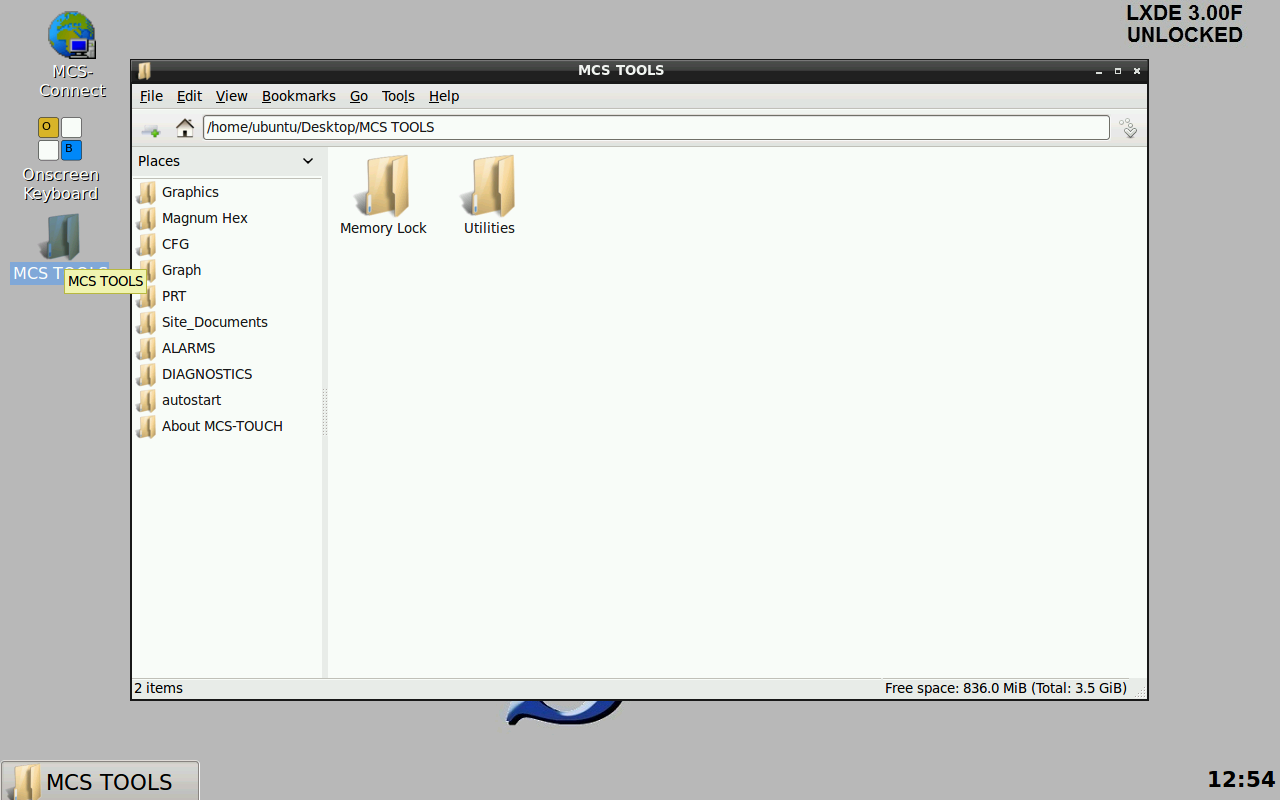 Setting up Network
Click on Network Connections
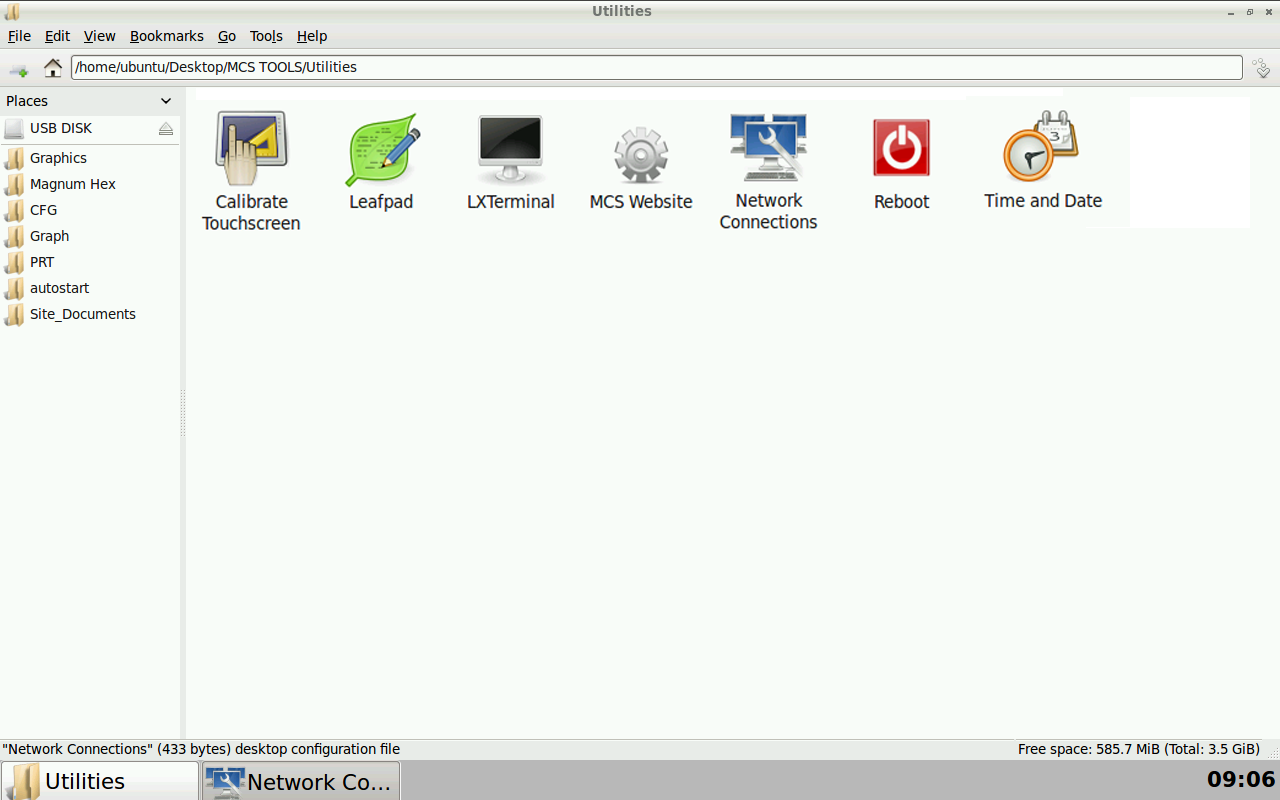 Setting up Network
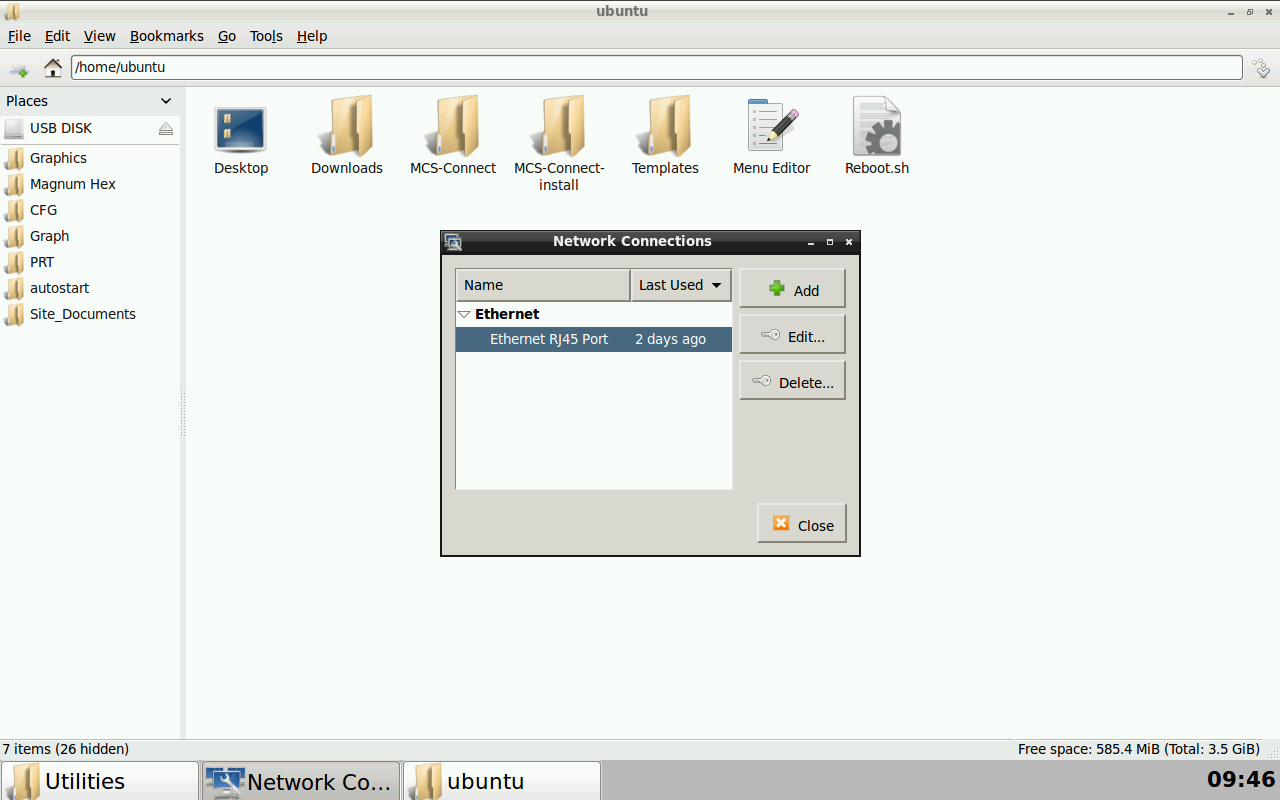 Click to edit this connection
Static IP, Netmask & Gateway Address
You can change the name of connection to help identify the touchscreen.
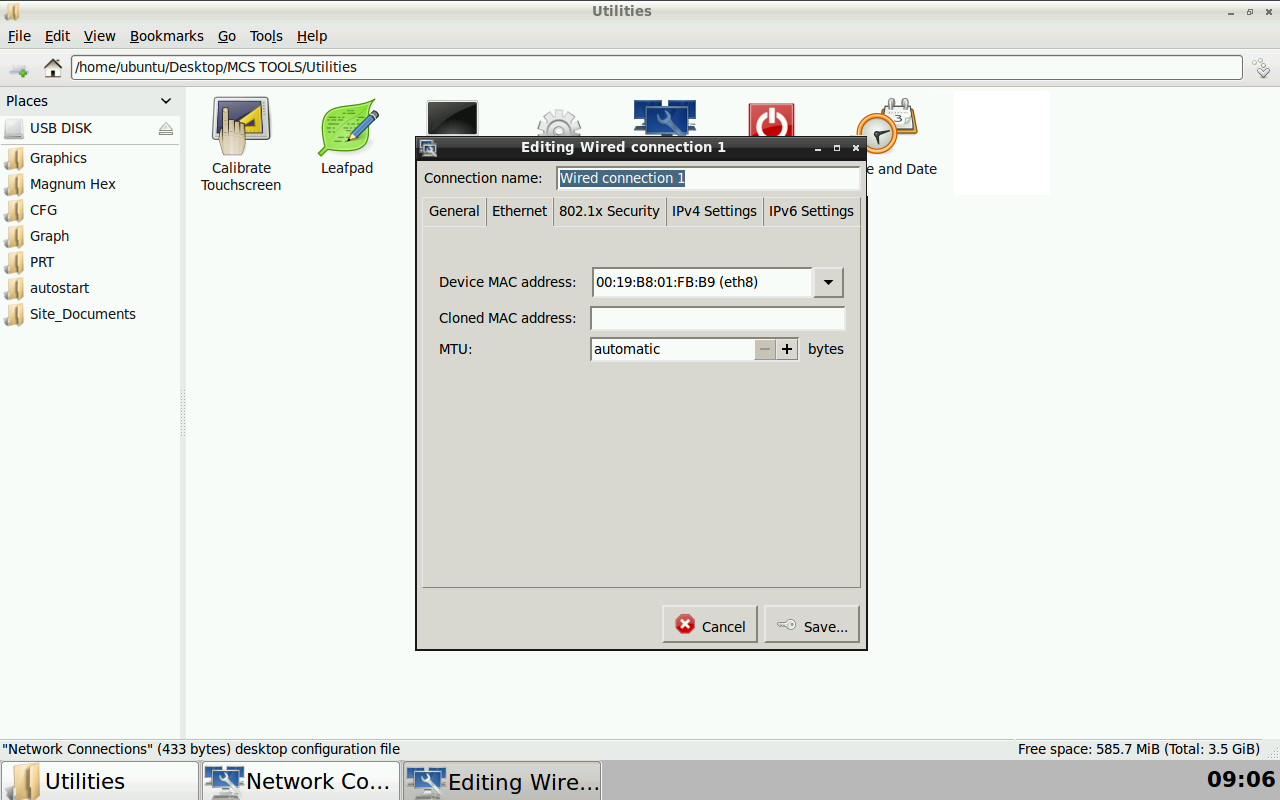 Click the dropdown and find the correct network device (eth*)
Static IP, Netmask & Gateway Address
Click on IPV4 settings - enter IP Address,  Netmask and gateway addresses.
Set to Manual for Static IP, or Automatic for Dynamic IP
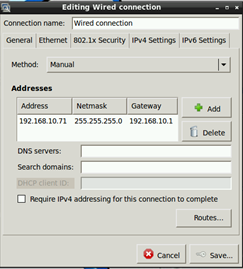 Enter Static IP, Netmask & Gateway Address
Click to save
[Speaker Notes: Make sure after making changes, you save the changes. If your finished making changes, LOCK THE TOUCHSCREEN  to ensure changes are saved to memory.]
Changing  Time / Date
Training class to Change date
Setting Time and Date –
Navigate to the MCS TOOLS folder on your desktop.
Double click to open.
Double click on the UTILITIES sub folder to view contents.
Double click TIME AND DATE to make changes.
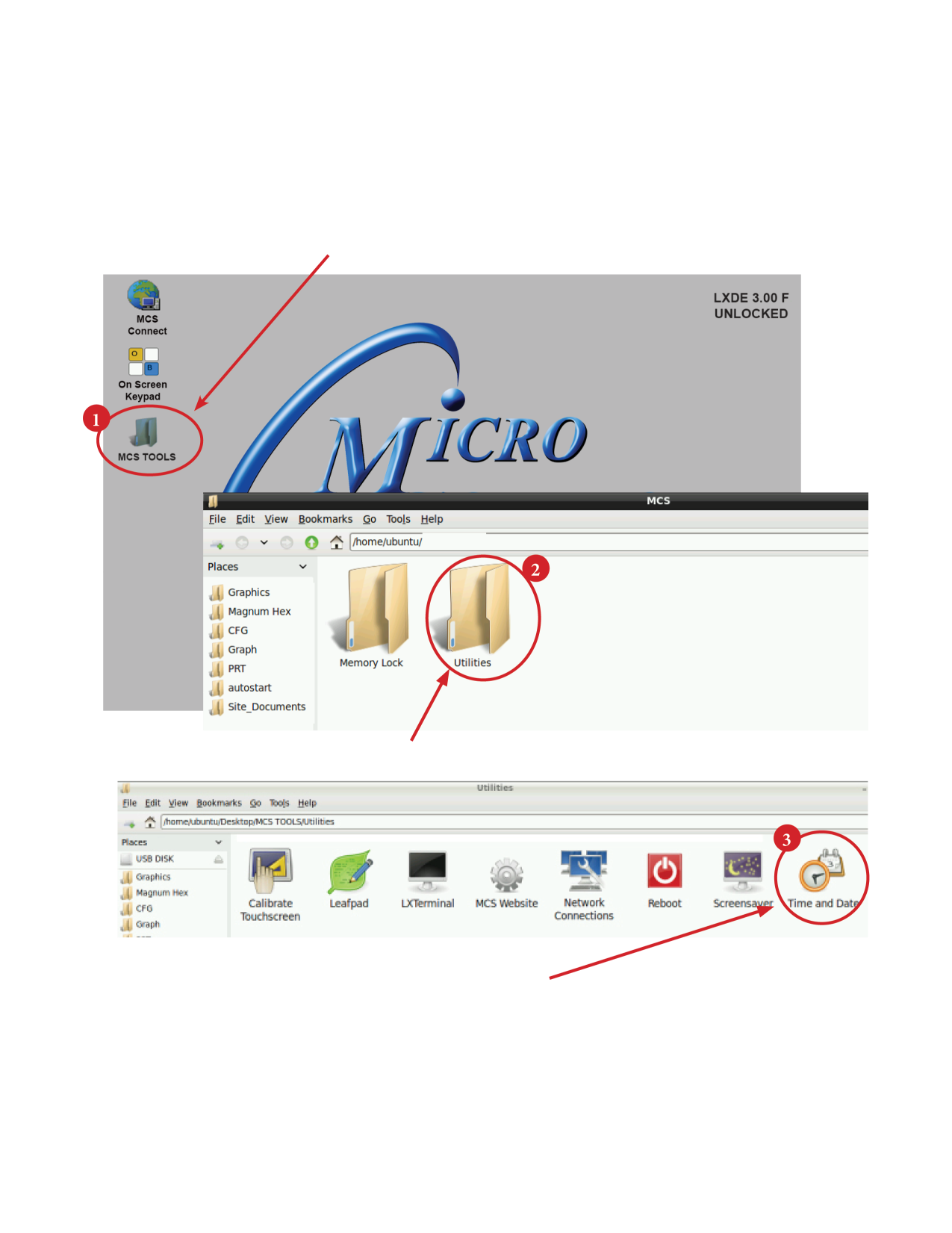 Screen opens- click on UNLOCK
YOU MUST BE AUTHORIZED TO MAKE THESE CHANGES.
Enter password ‘mcs’ (lower case) for password
Click AUTHENTICATE to unlock
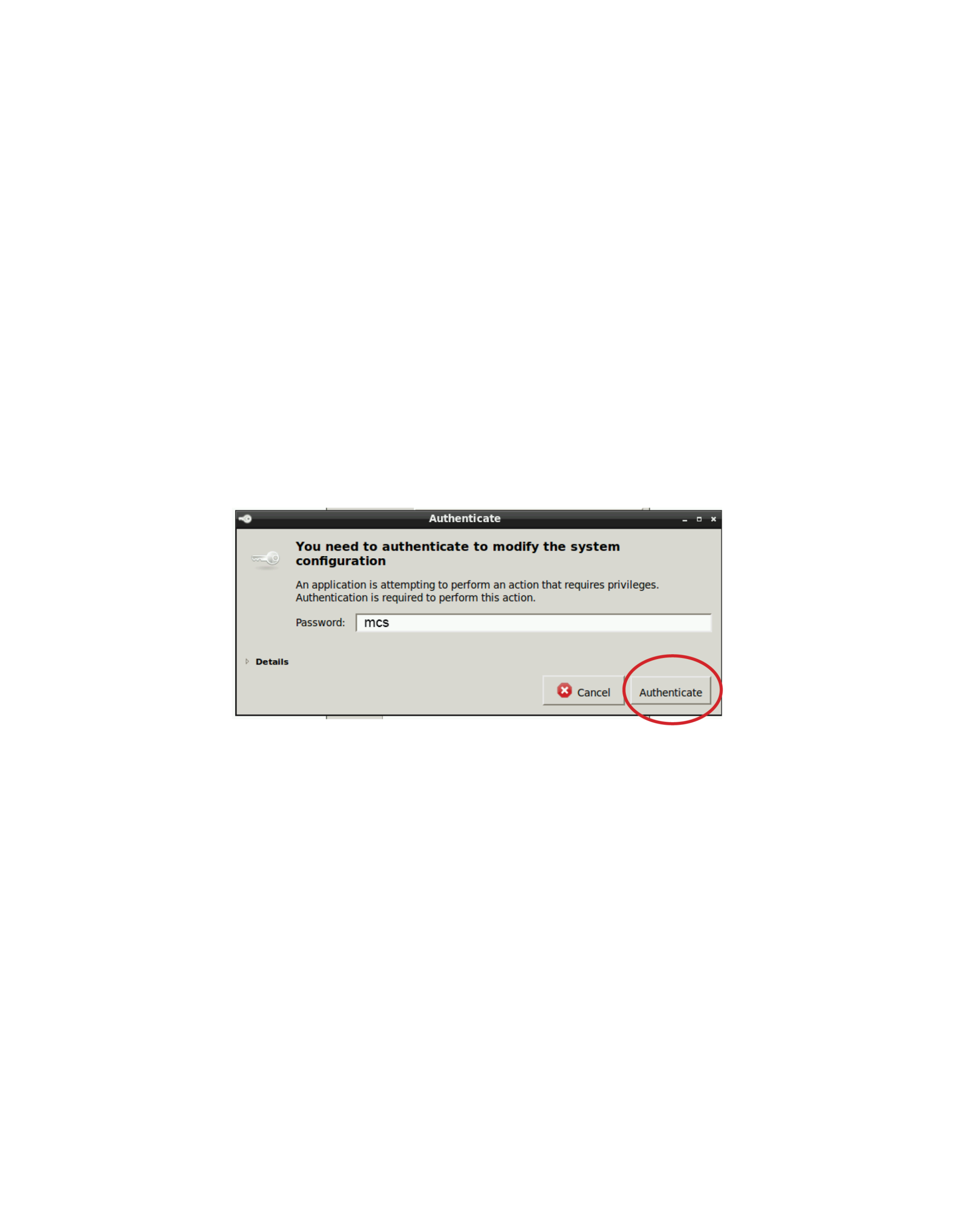 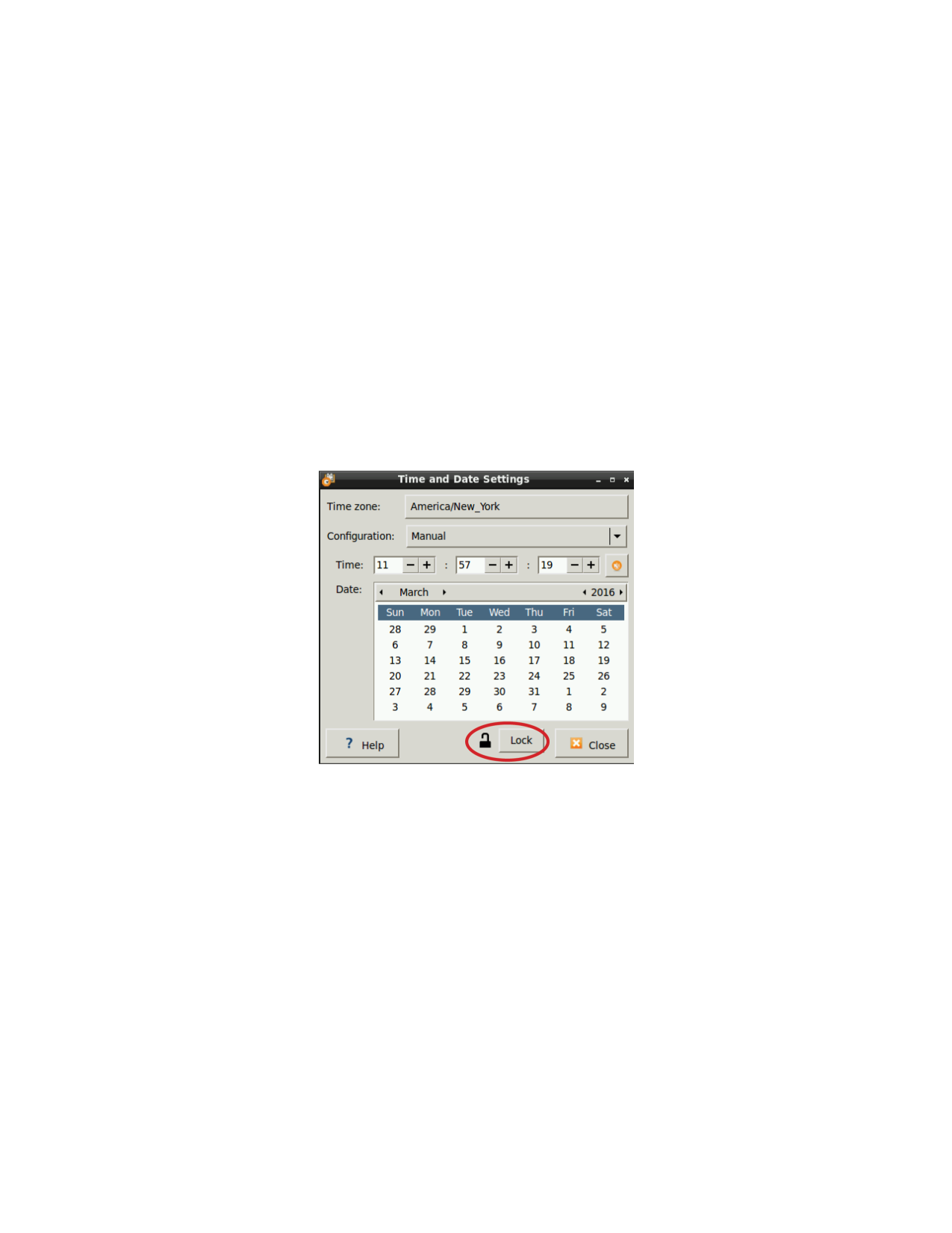 Make changes to 
date or time and click LOCK to relock.
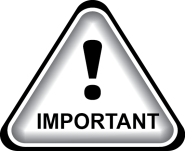 TOUCHSCREEN MUST BE RELOCKED IF YOU ARE FINISHED MAKING CHANGES
[Speaker Notes: Again, Touchscreen must be ‘UNLOCKED’ and than ‘RELOCKED’  to save the changes.]
Working with the AutoStart File

Open MCS-CONNECT 
from Main MENU
Training class start MCS-CONNECT 
And work with Autostart
MCS-CONNECT AUTOSTART for the Touchscreen
Click on the Edit Autostart File at the MCS-CONNECT start screen
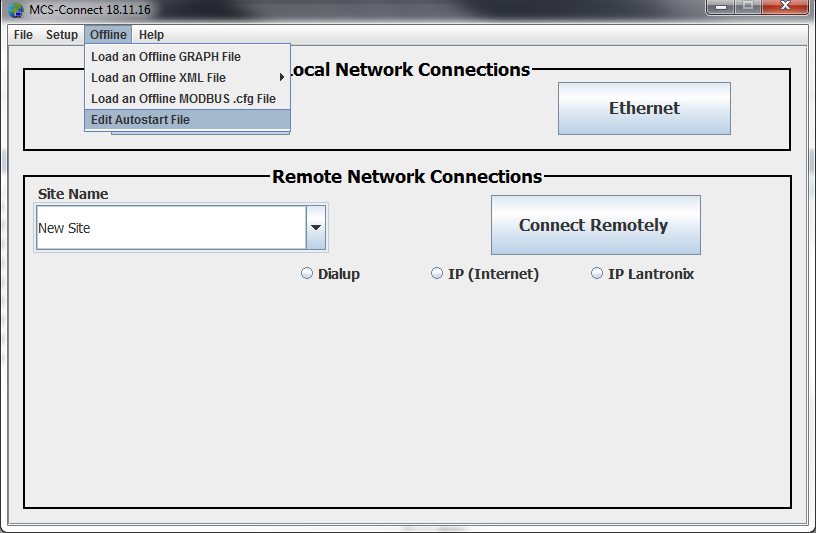 This is the autostart file that runs a set of arguments to automatically connect to your Magnum.
[Speaker Notes: Autostart boot config file runs in background to start MCS-CONNECT]
Autostart Boot Config File
Autostart boot config file runs in background to start MCS-CONNECT
SERIAL (LOCAL) – RS485 CONNECTION
If needed you can edit:
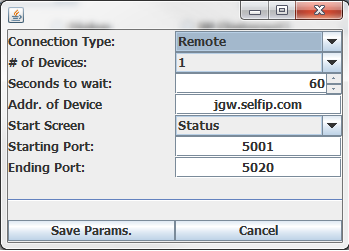 Connection type
# of Devices
1
Seconds to Wait:
Addr. of Controller
Start Screen
Starting Port:
Ending Port:
SAVE THE PARAMS. WHEN FINISHED
[Speaker Notes: Make sure that if you need to change something in the Autostart file that you make a backup of MCS-CONNECT in case your changes are not made correctly.]
Autostart Boot Config File
Autostart boot config file runs in background to start MCS-CONNECT
ETHERNET CONNECTION
If needed you can edit:
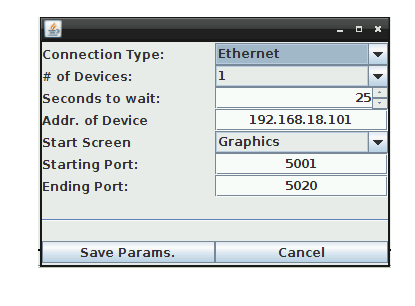 Connection type
# of Devices
Seconds to Wait:
Addr. of Controller
Start Screen
Starting Port:
Ending Port:
SAVE THE PARAMS. WHEN FINISHED
[Speaker Notes: Make sure that if you need to change something in the Autostart file that you make a backup of MCS-CONNECT in case your changes are not made correctly.]
TOUCH SCREEN 
CALIBRATION

TOUCHSCREEN MUST BE 
UNLOCKED TO CALIBRATE
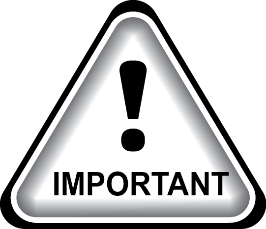 Calibrating MCS-TOUCHSCREENS
Click on MCS TOOLS on the desktop
Click on ‘UTILITIES’
Double Click ‘Calibrate Touchscreen’
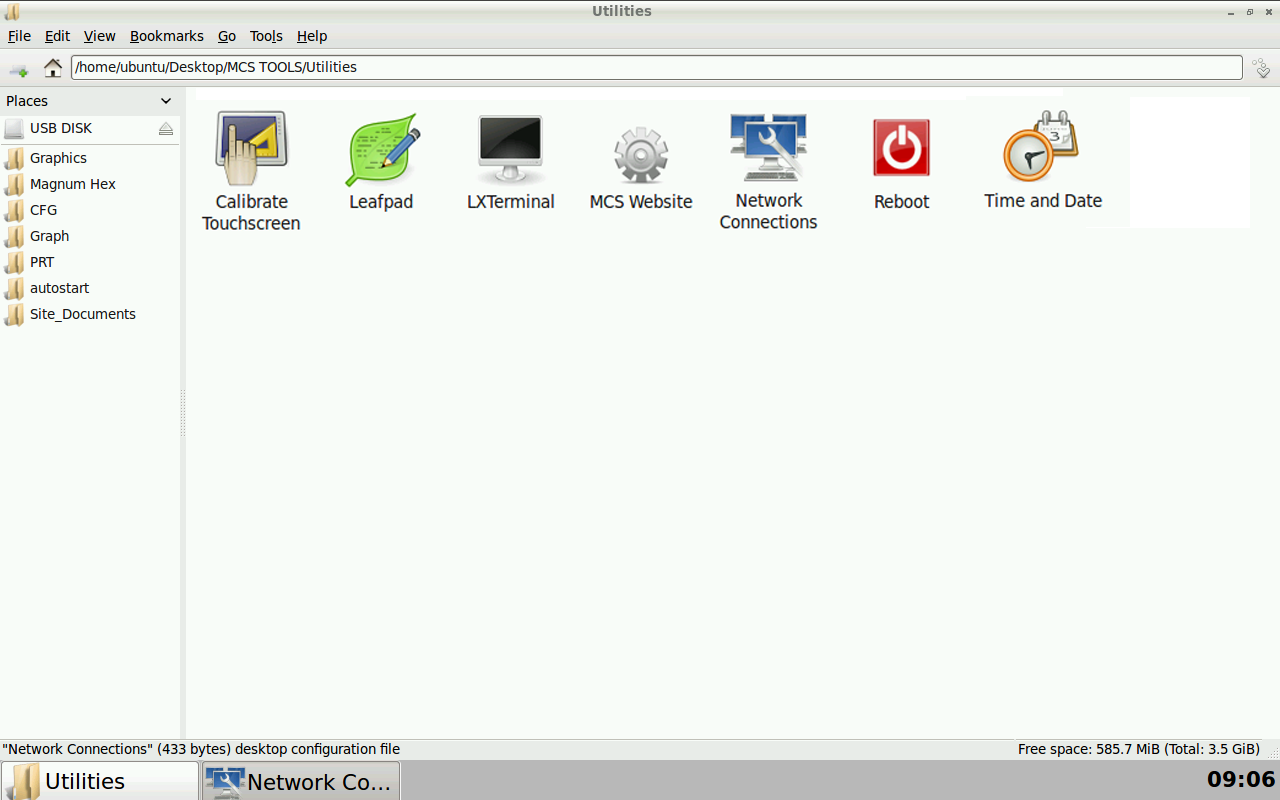 Calibrating MCS-TOUCHSCREEN (cont)
Calibration screen will open with “top left target’ showing as screen below
Hold ‘Stylus Pen, and position point to the center of the target
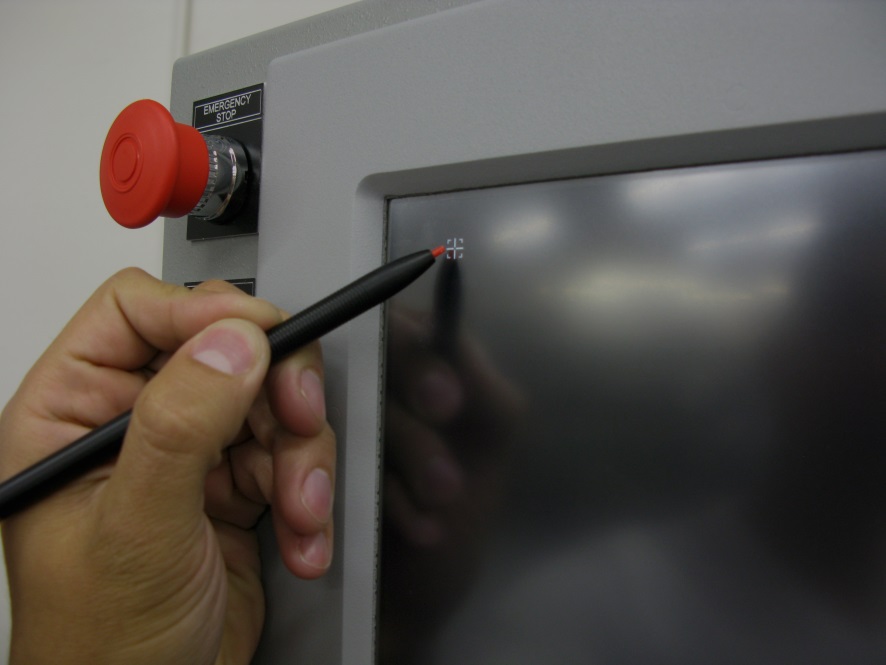 DO NOT TOUCH ANY OTHER PORTION OF THE SCREEN
After touching center of first target, next target will appear in the center of the screen, point to each target until all nine targets have appeared on the screen
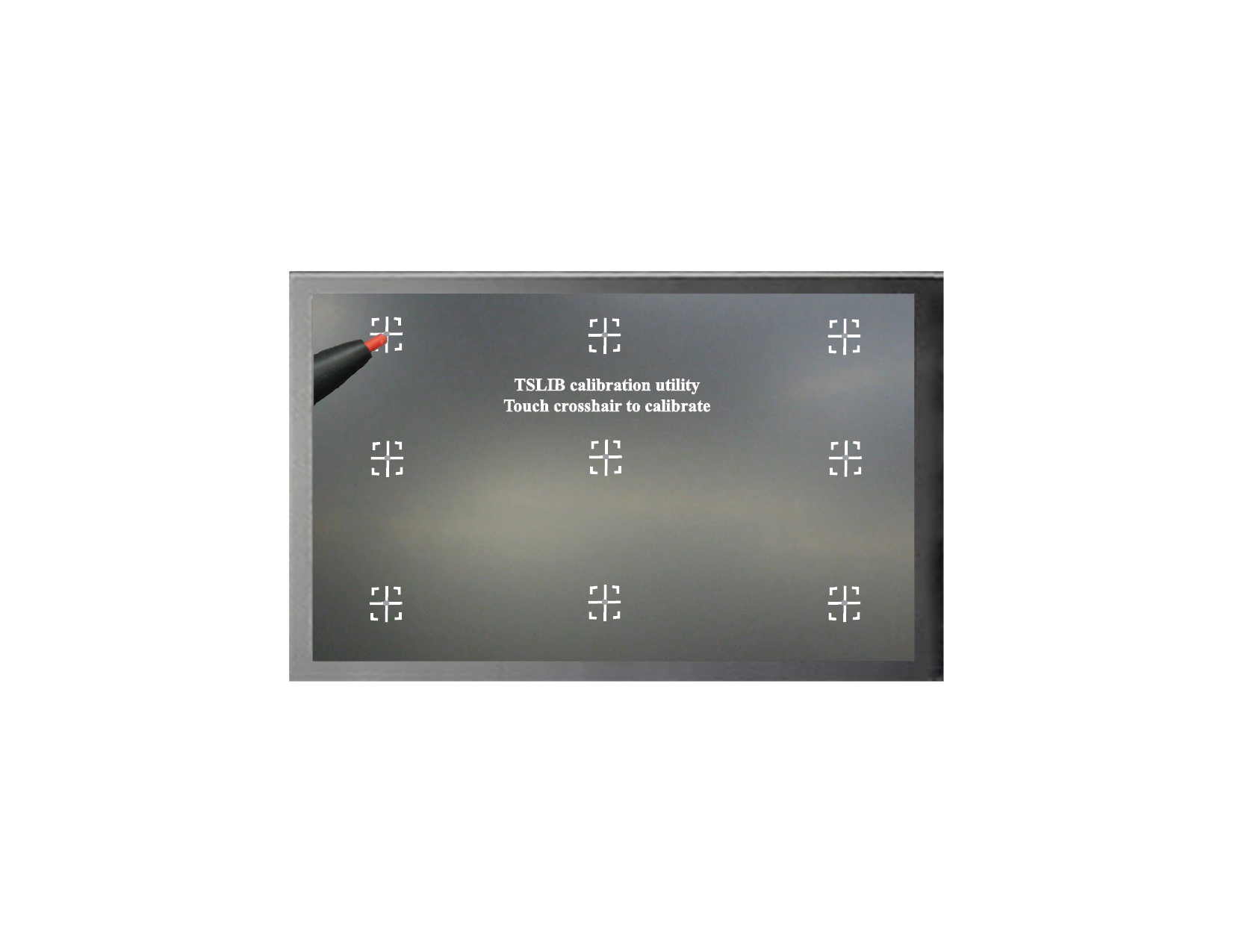 [Speaker Notes: Very, very important, when calibrating your touchscreen, make sure you do not touch any other part of the screen as you touch one of the nine points.]
Calibrating MCS-TOUCHSCREEN (cont.)
If satisfied with the calibration, go to the next step. If needed, rerun the calibration tool.
After you calibrated all 9 points on the screen you will be returned to the desktop.
LOCKING THE TOUCHSCREEN AFTER CALIBRATION 
1. Click on ‘MCS TOOLS FOLDER’ to open 
2. Click on ‘MEMORY LOCK’, CLICK ON ‘LOCK MEMORY’, click on ‘EXECUTE’
When the Lock Memory file is pressed it does an 
automatic reboot and autostarts MCS-Connect
[Speaker Notes: Again, the touchscreen must be unlocked prion to calibrating the touchscreen and than relocked to save the changes made.]
MCS-TOUCHSCREENS GRAPHICS




Replacing Graphics
Tools Needed:
1 USB stick- format new – used for copying old graphic files for backup.
1 USB stick- format new – used to copy new graphic files from your computer.
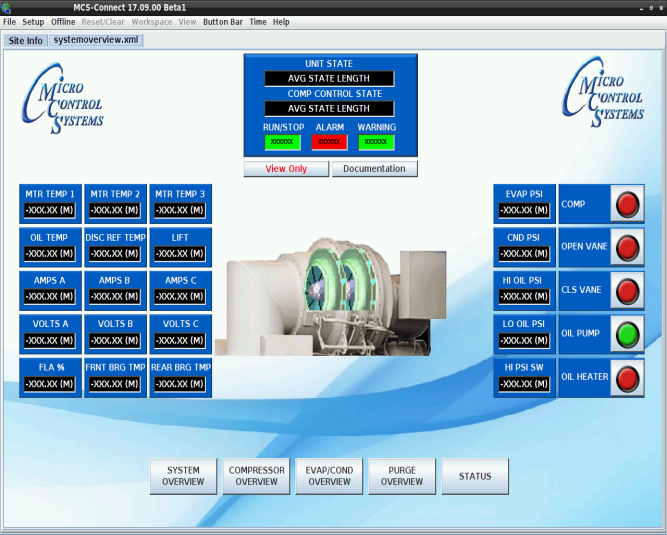 Unlock Touchscreen
Linux Software - Start by Unlocking the Touchscreen

Click on the MCS TOOLS folder on the desktop.
Memory Lock sub folder will appear when the file is opened.
Double click on the Memory Lock folder
Double click on the Unlock Memory icon
Next screen, click on Execute
Touchscreen will perform a restart
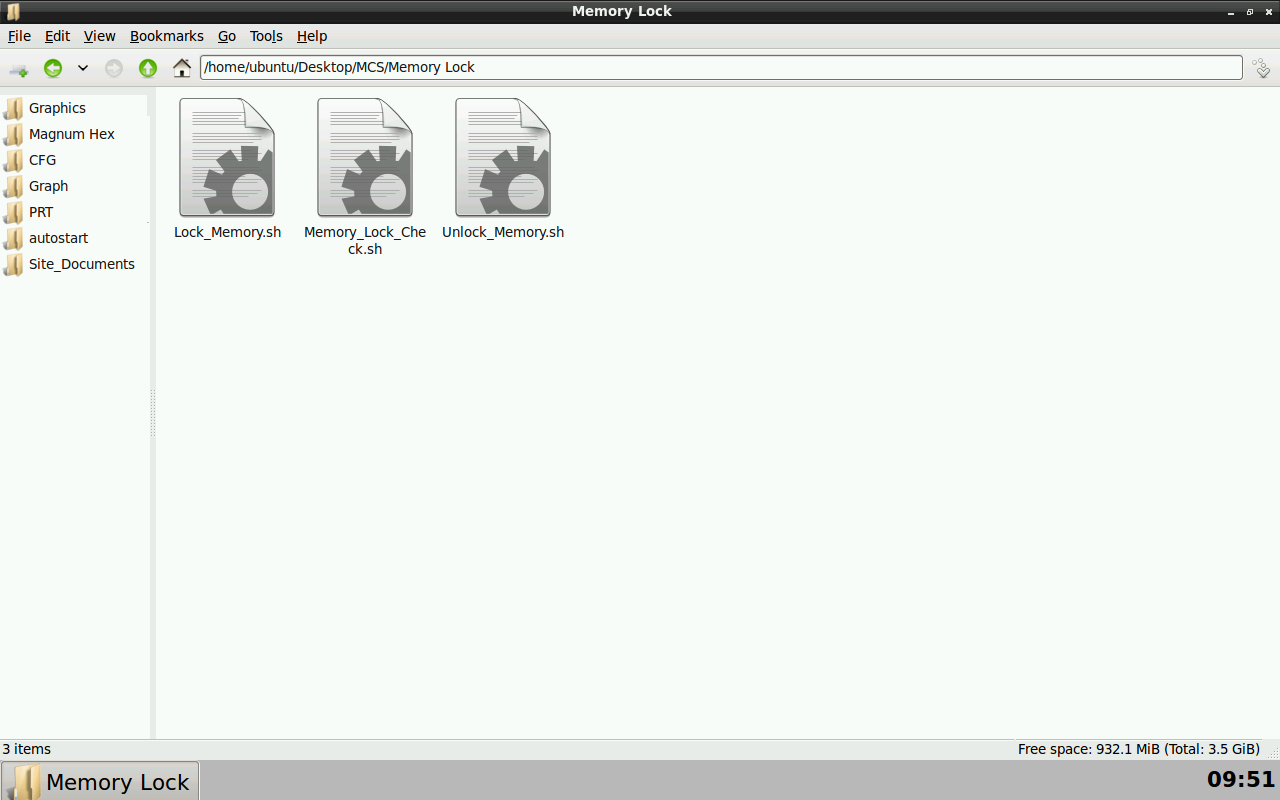 Locate Graphic Files
Installed on the Touchscreen Flash memory located in the Graphic subfolder.

1. Navigate to the ‘Desktop’ on your touchscreen.
2. Click on ‘MCS TOOLS’ to view the tools folder and sub folders.
a. Bookmarks will appear on the left of your screen.
b. Click on the ‘GRAPHICS’ folder.






c. Locate your Graphics folder (this example shows ‘CHL1’ which contains the files needed for the graphics on your touchscreen, 
(Your file will have a different name (Trane, Carrier, etc.)
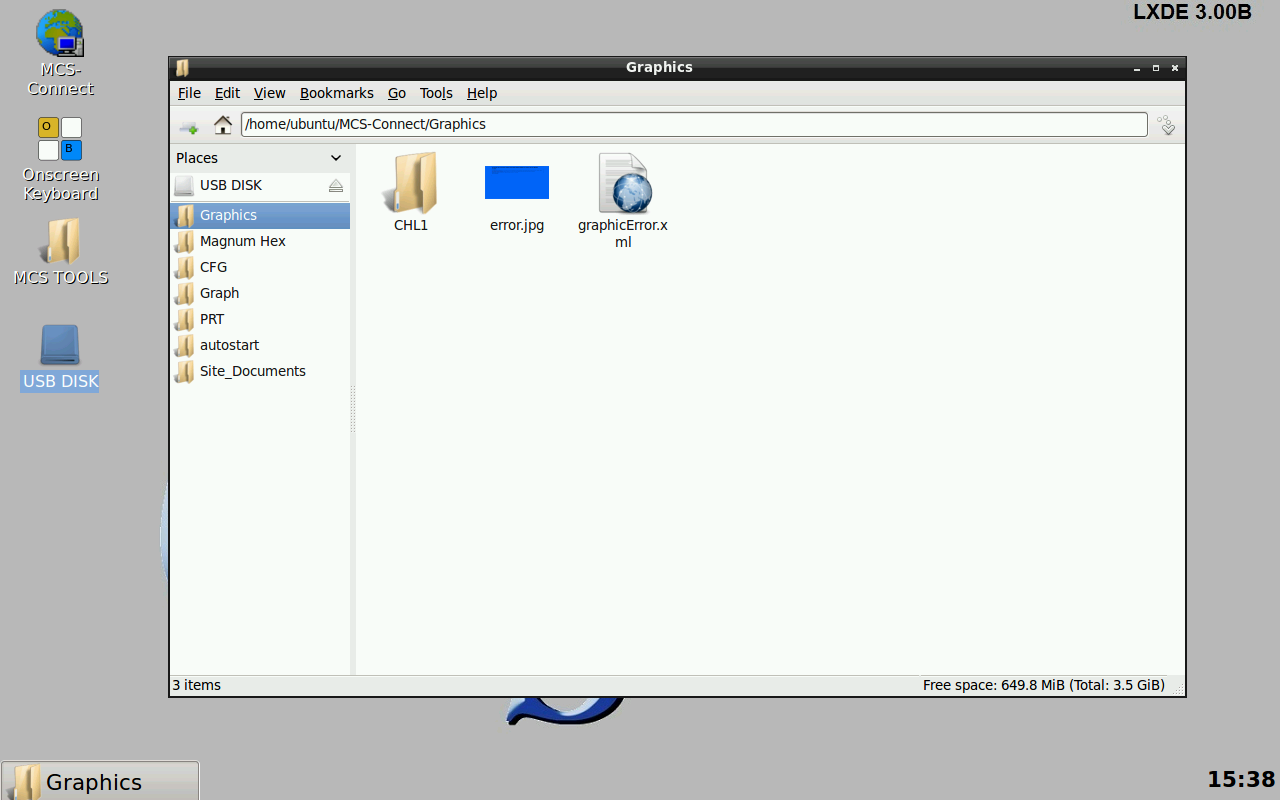 MCS-CONNECT GRAPHIC FILES
Click on the Graphics bookmark, ‘chl1’ graphic folder appears, graphics files are stored in this example main folder (CHL1).
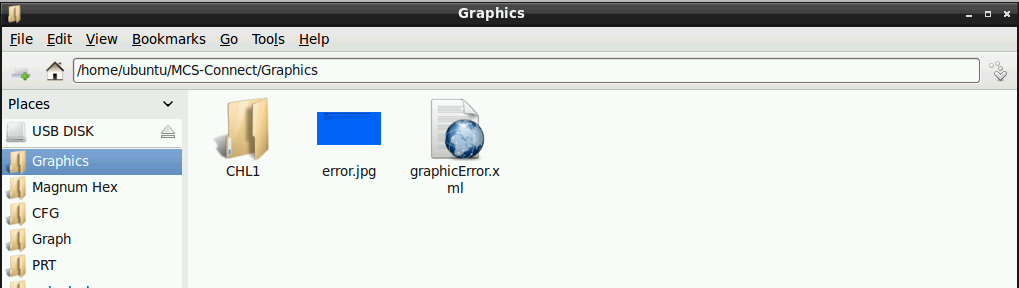 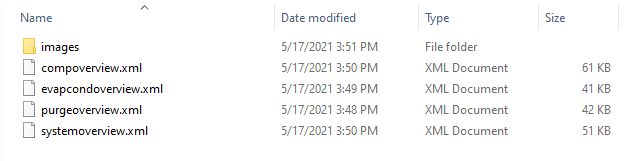 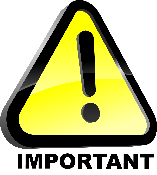 If you are updating or changing your Touchscreen Graphics – 
Copy this entire folder and make a BACKUP OF THIS FILE to a USB DISK.
Replacing Graphic Files
Step 1 – Download the emailed file from OEM or MCS to your computer desktop.
	Step 2 – Click on file to unzip (DO NOT COPY UNZIPPED FILE).
	Step 3 – Click on subfolder which contains your graphic file.
Step 4 – Copy this folder, ‘CHL1’, new graphic file to a formatted USB Stick.
Step 5 – Plug the USB Stick with the new graphics file into the back of the 	touchscreen.
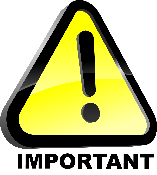 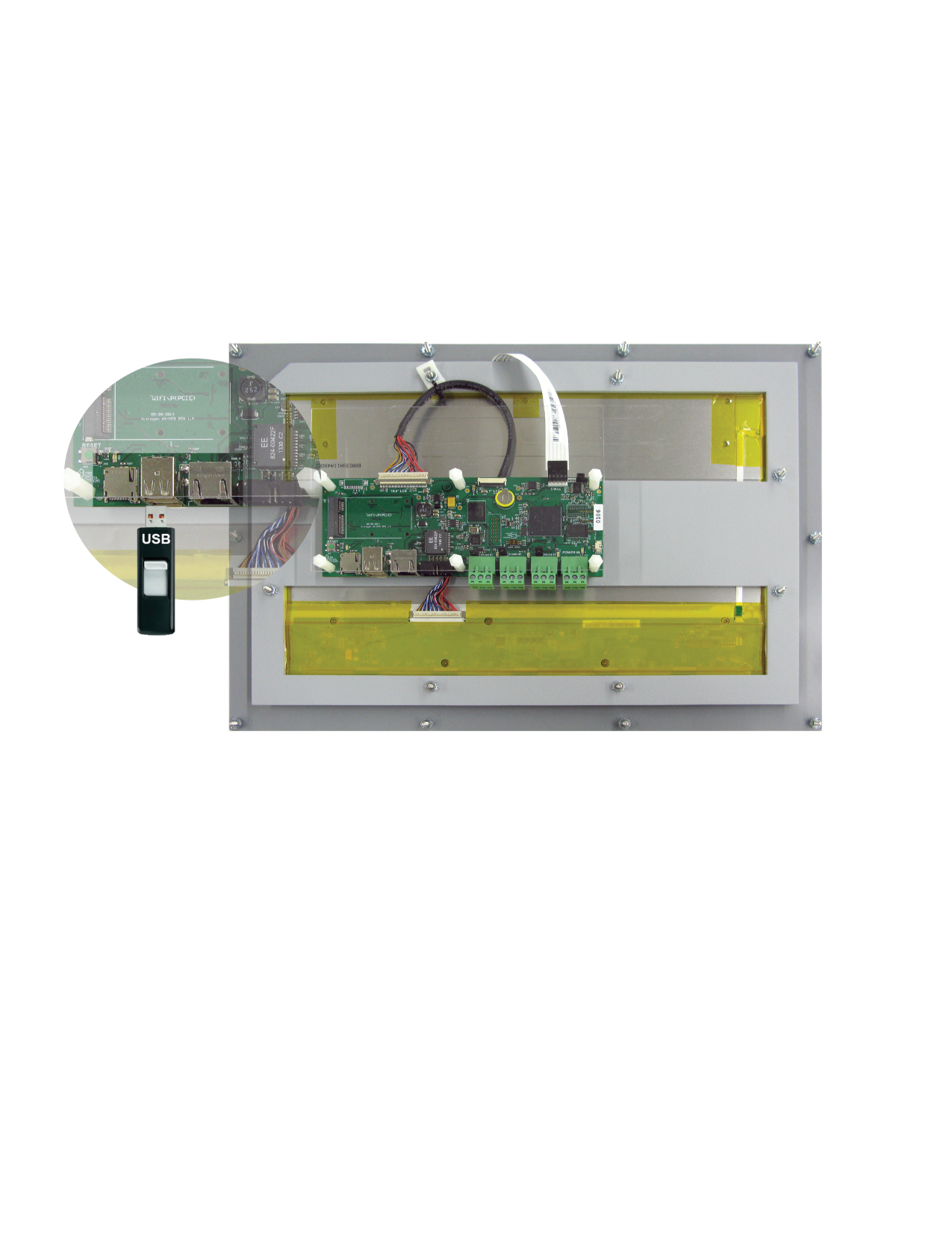 Replacing Graphic File (continued)
Step 6 – On Touchscreen, double click on the USB DISK to open
Step 7 – Click on the new graphic file ‘cutaway’ and click on copy under edit.
Step 8 – On bookmarks, click on graphics, double click on ‘CHL1’ folder and 	click on paste under edit. Your new graphics will be located in the 	subfolder in ‘CHL1 graphics folder’.
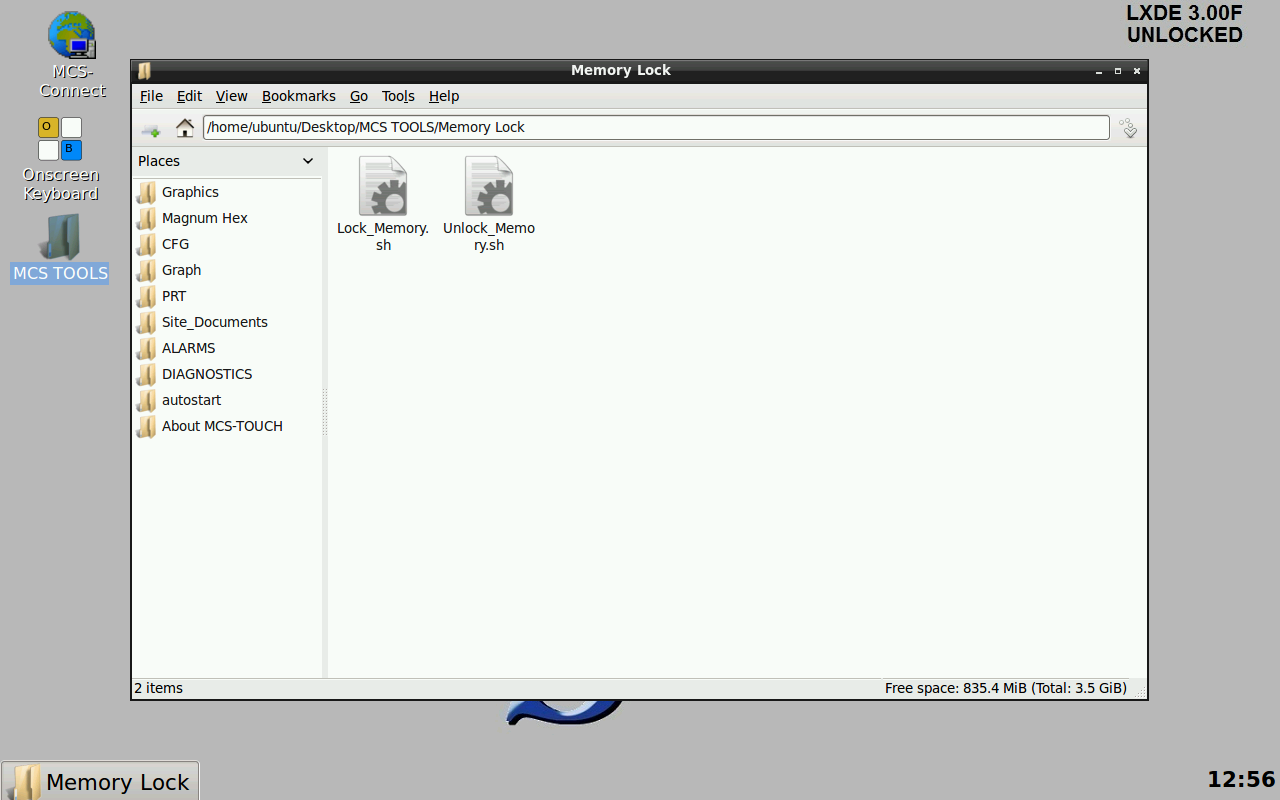 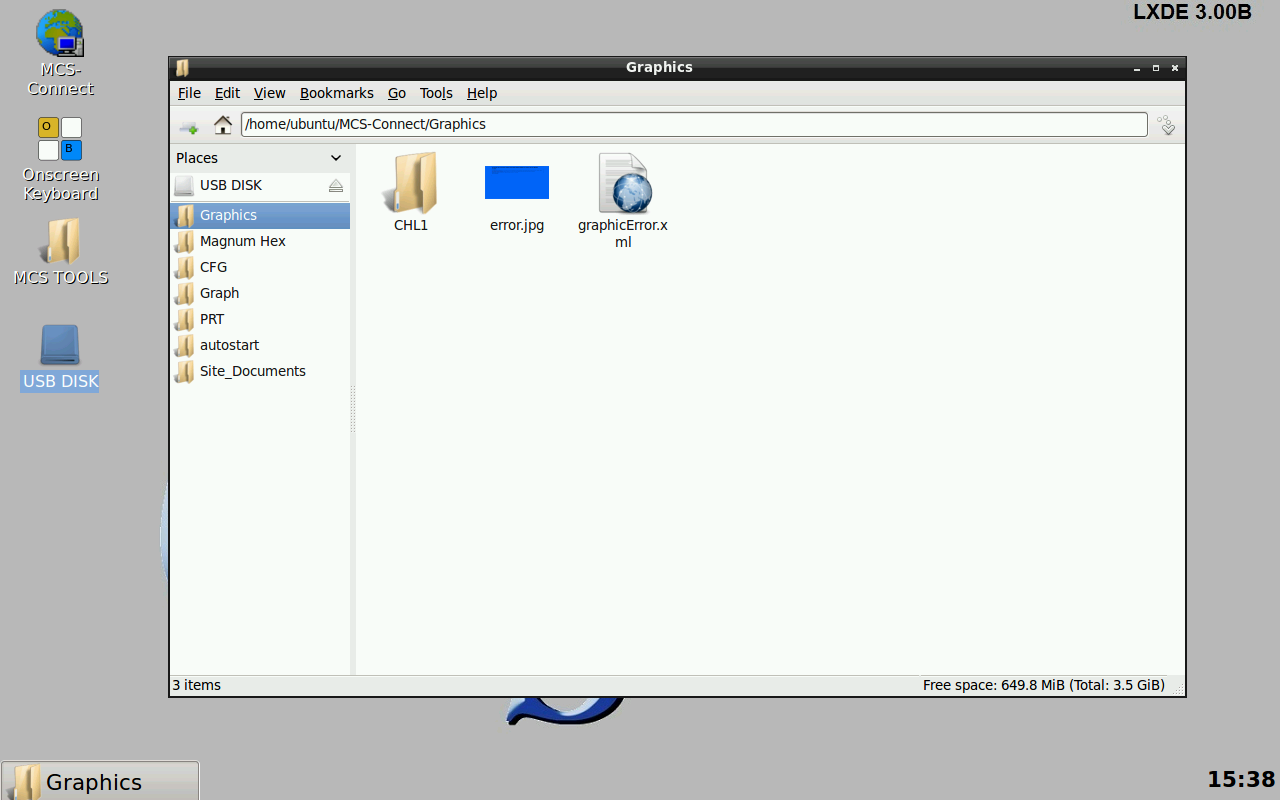 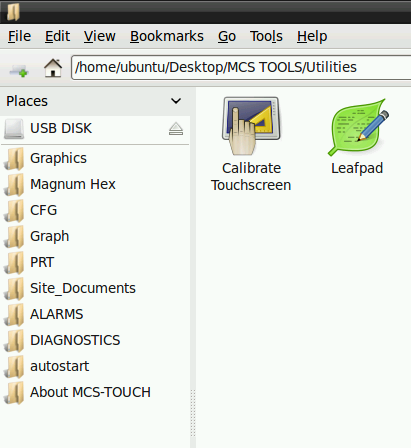 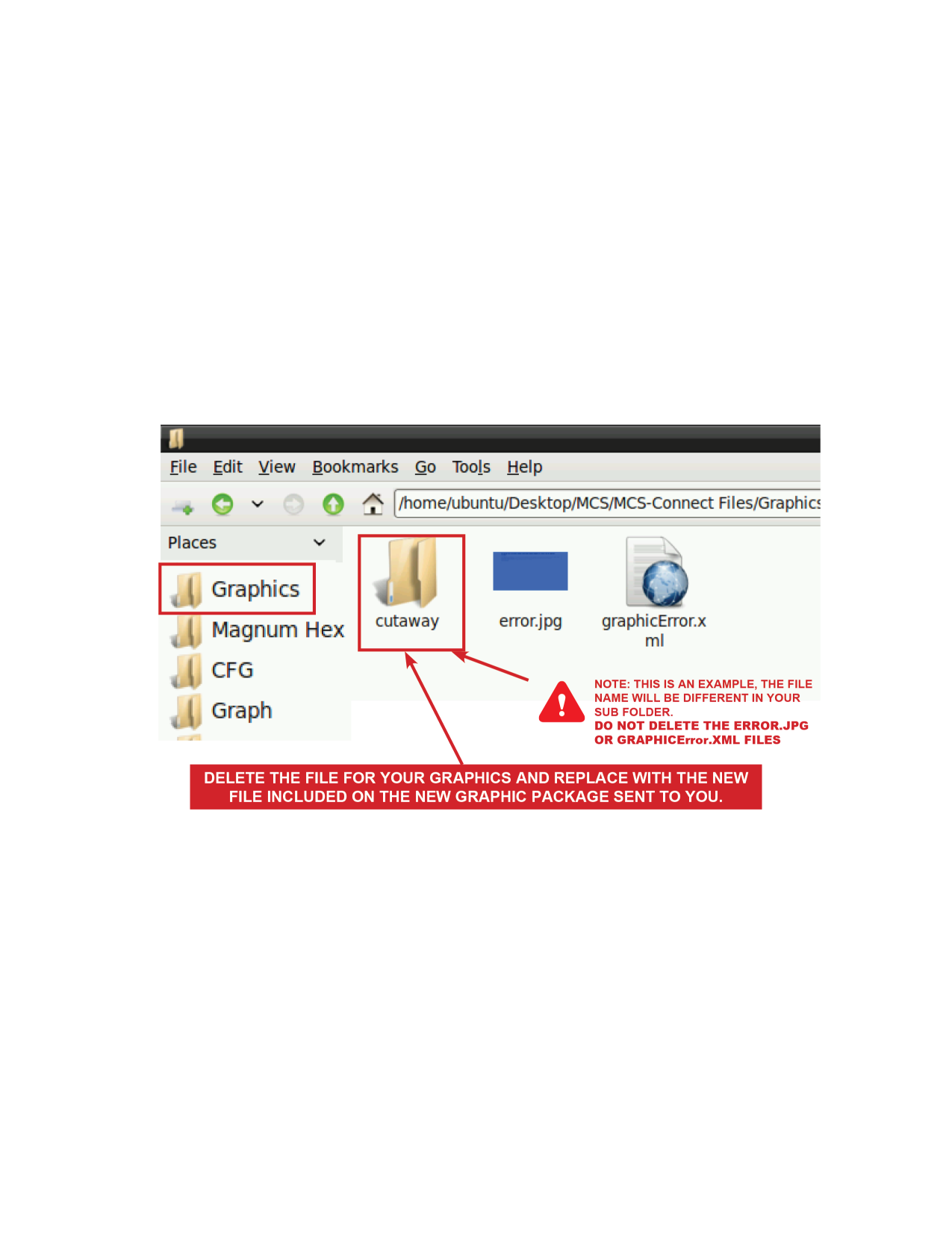 CHL1
Touchscreen Exercise 2
IMPORTANT THINGS TO REMEMBER 
WHEN CHANGING GRAPHIC FILE
BACKUP OLD GRAPHIC FILE BEFORE REPLACING.
UNZIP NEW FILE FROM OEM OR MCS TO YOUR COMPUTER DESKTOP AND COPY ONLY THE FILE NEEDED TO A USB STICK.
COPY AND PASTE NEW GRAPHIC FILE TO THE SUBFOLDER  WHERE YOU DELETED THE OLD FILE.
MCS-CONNECT POINTS TO THE GRAPHIC FILE AS SHOWN IN THE SERVICE WINDOW OF MCS-CONNECT.
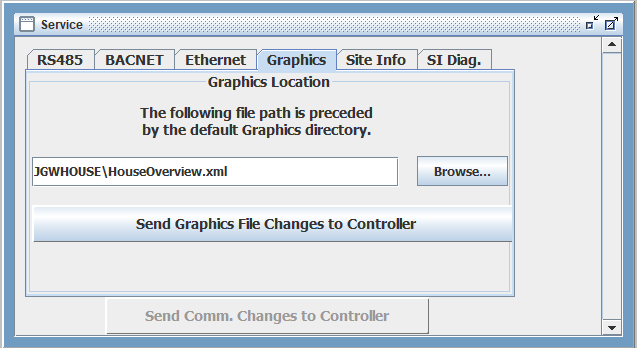 Touchscreen Exercise 3
What’s the most important thing to do before making any changes to your Touchscreens?
UNLOCK THE TOUCHSCREEN. No changes can be made unless the touchscreen Is unlocked.
How do you make changes to your Network Connection?
First, click on MCS TOOLS on front screen, Open Utilities folder, Click on Network Connections, Click the Edit tool under Network Connections
Can anyone change the time or date on a touchscreen?
NO, you must be authorized in the system to make these changes, remember the touchscreen must be unlocked first.
How many points are involved in calibrating the Touchscreen?
NINE TOUCH POINTS, remember not to touch any other part of the touchscreen when calibrating these points AND REMEMBER TO LOCK THE TOUCHSCREEN WHEN FINISHED.
For additional information please visit our website www.mcscontrols.com 

Or call MCS at 239-694-0089
Support for all Products: support@mcscontrols.com
Application Specialist: Firmware/Software:  applications@mcscontrols.com
Sales for all products: sales@mcscontrols.com
General Pricing and Orders – orders@mcscontrols.com
Status-Orders and Shipping - orders@mcscontrols.com
RMA (Return Merchandise Authorization):orders@mcscontrols.com